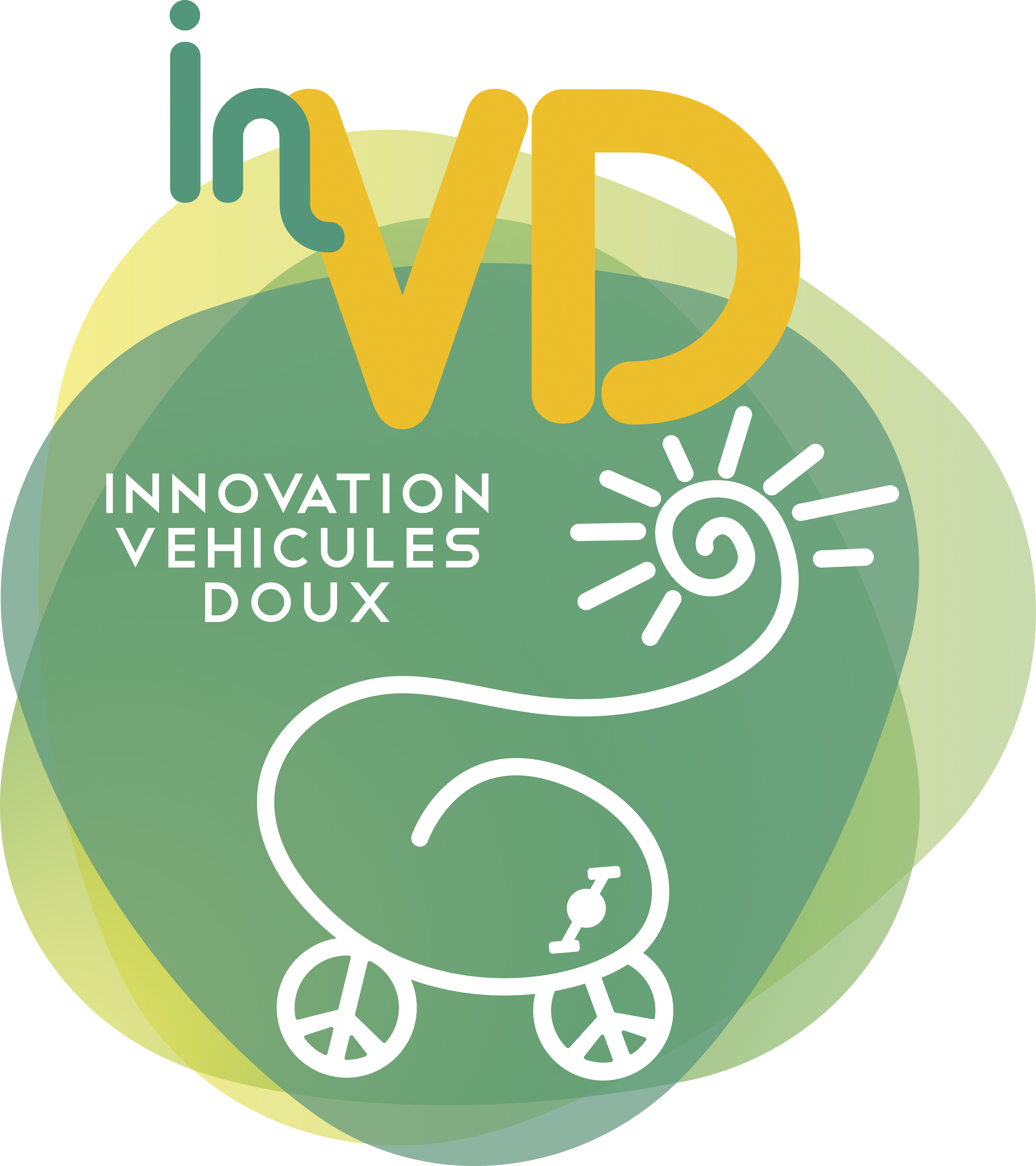 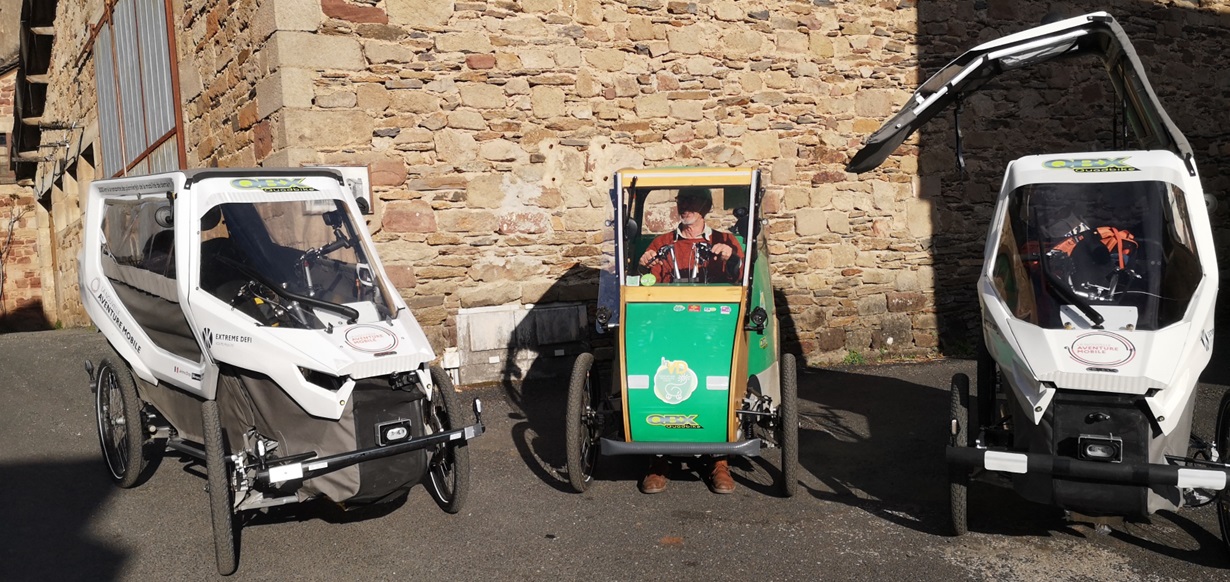 In’VD (Innovation Véhicules Doux), l’association qui libère l’écomobilité rurale
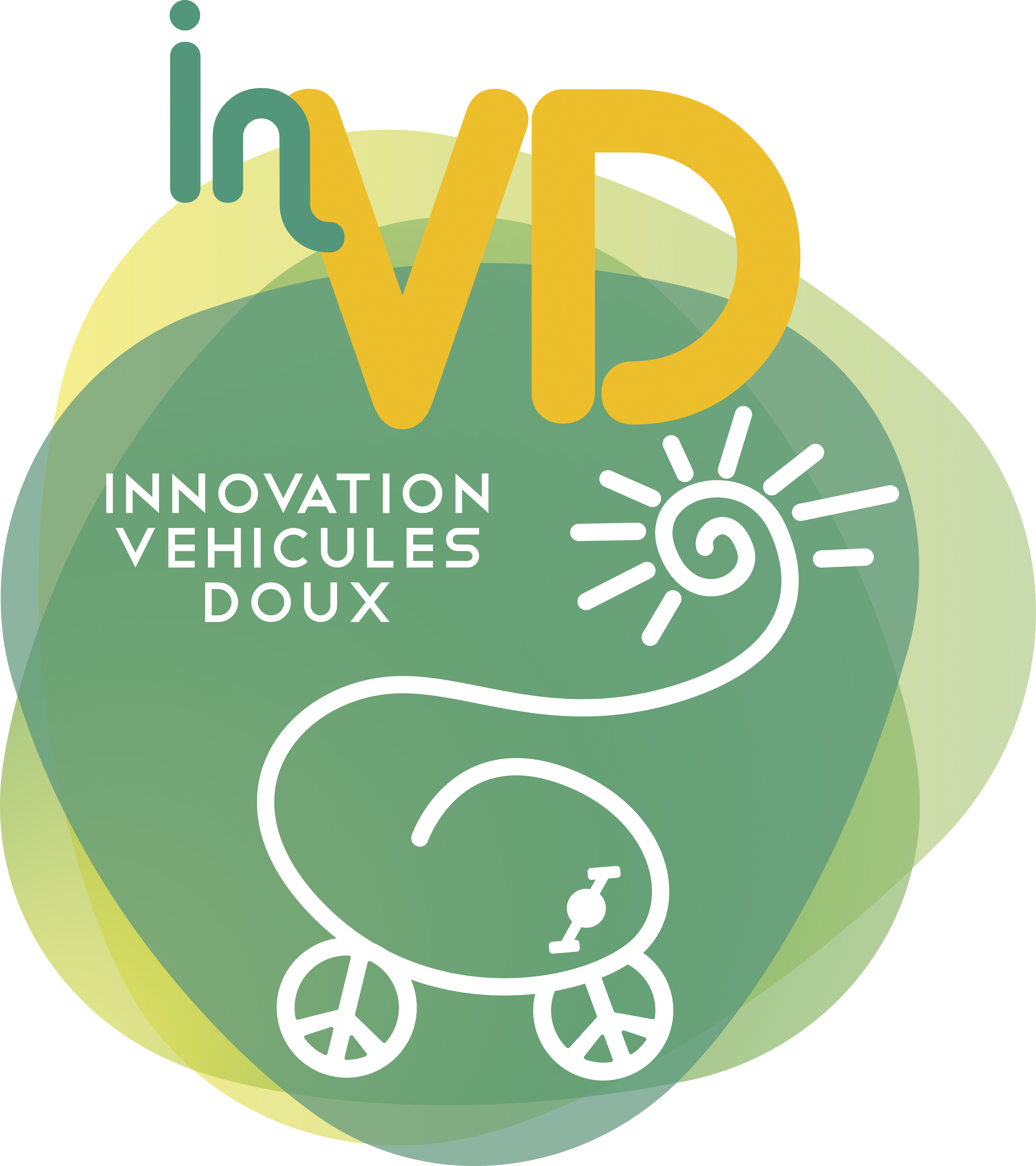 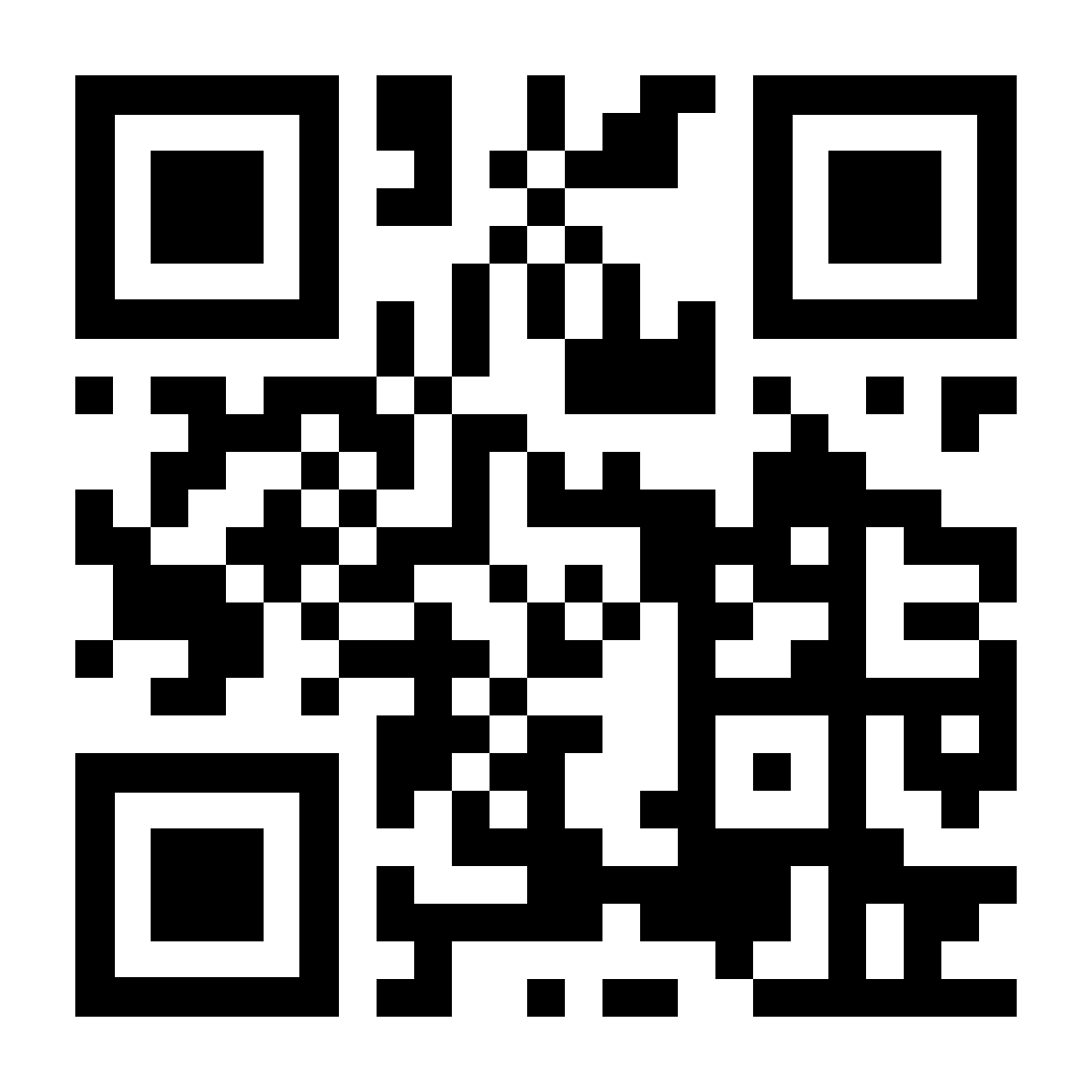 In’VD – Innovation Véhicules Doux
Association créée fin 2018
Objet : Trouver des solutions de mobilité soutenable adaptées aux habitants des territoires ruraux et les diffuser. 
Gouvernance : collégiale de  11    coprésident.e.s bénévoles
340 adhérents
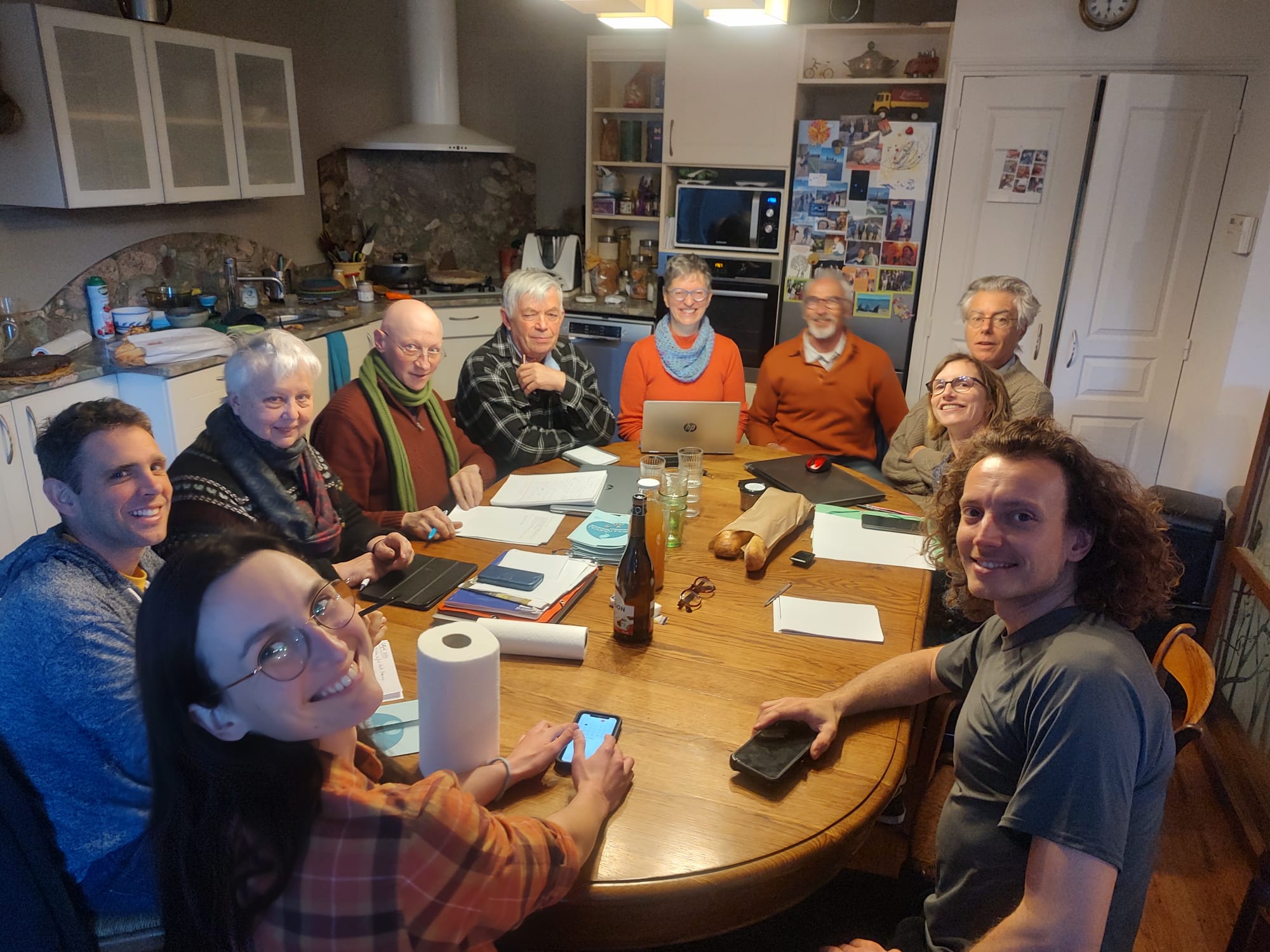 Accompagner le changement d’habitudes de mobilité
Innover, avec les véhicules intermédiaires
In’VD : 2 outils pour vous
Pour les entreprises, collectivités locales, associations : 
Un « Kit Roultoudou, une semaine (presque) sans ma voiture ».
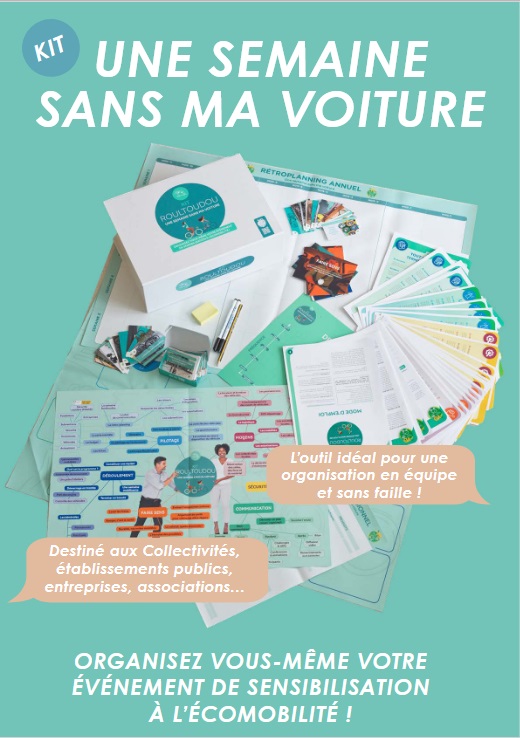 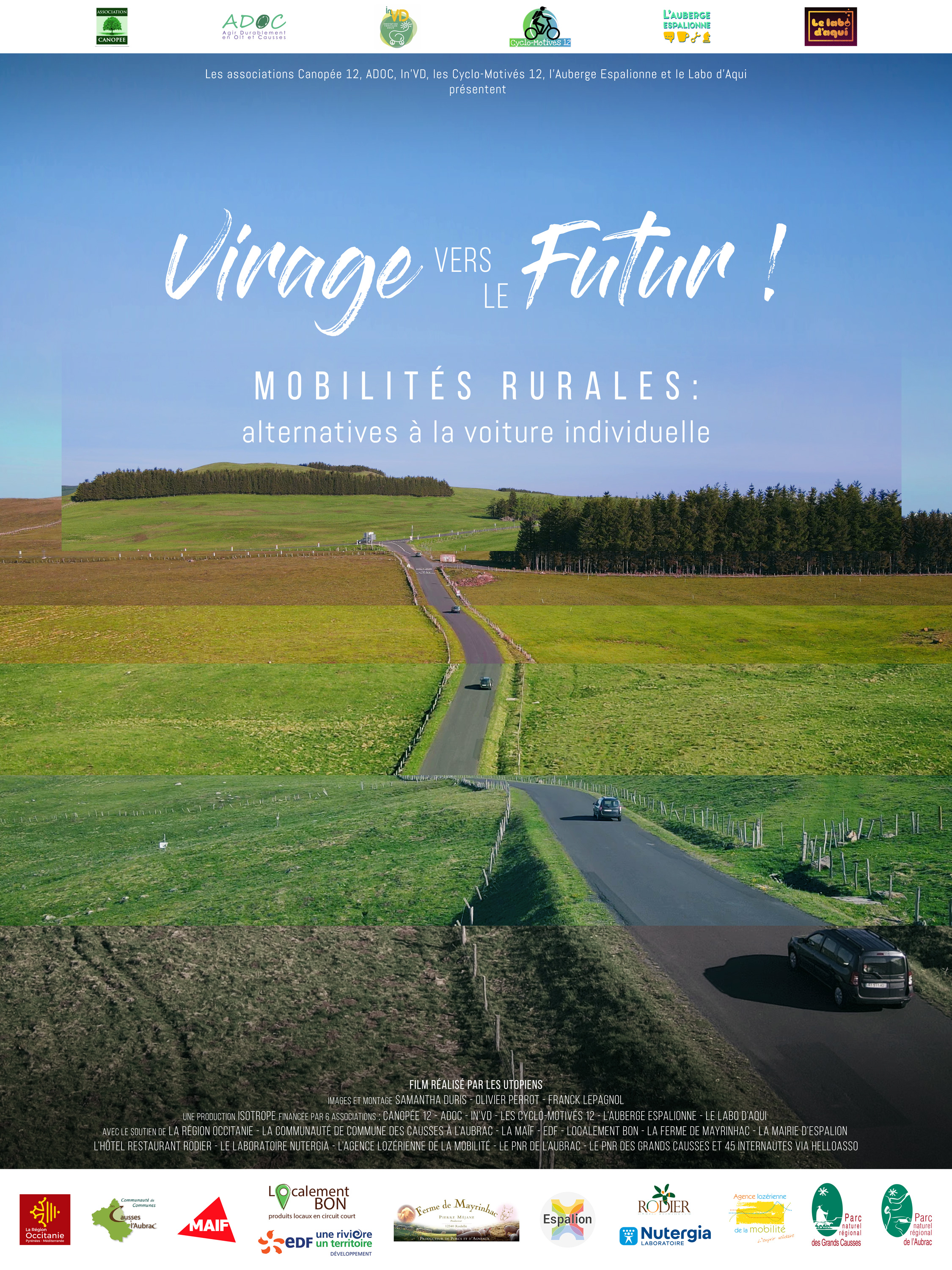 Un documentaire « Virage vers le Futur » alternatives à la voiture individuelle rurale
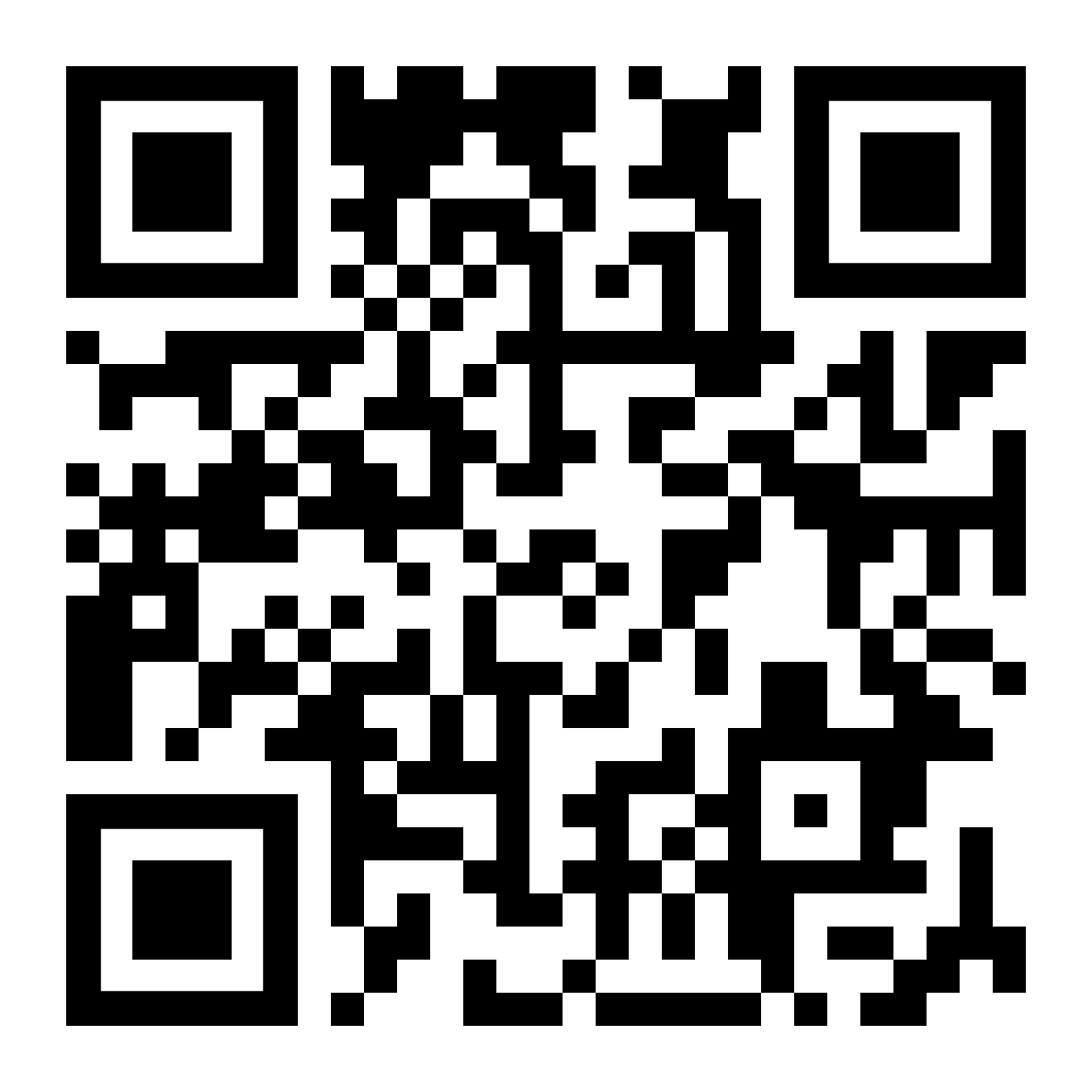 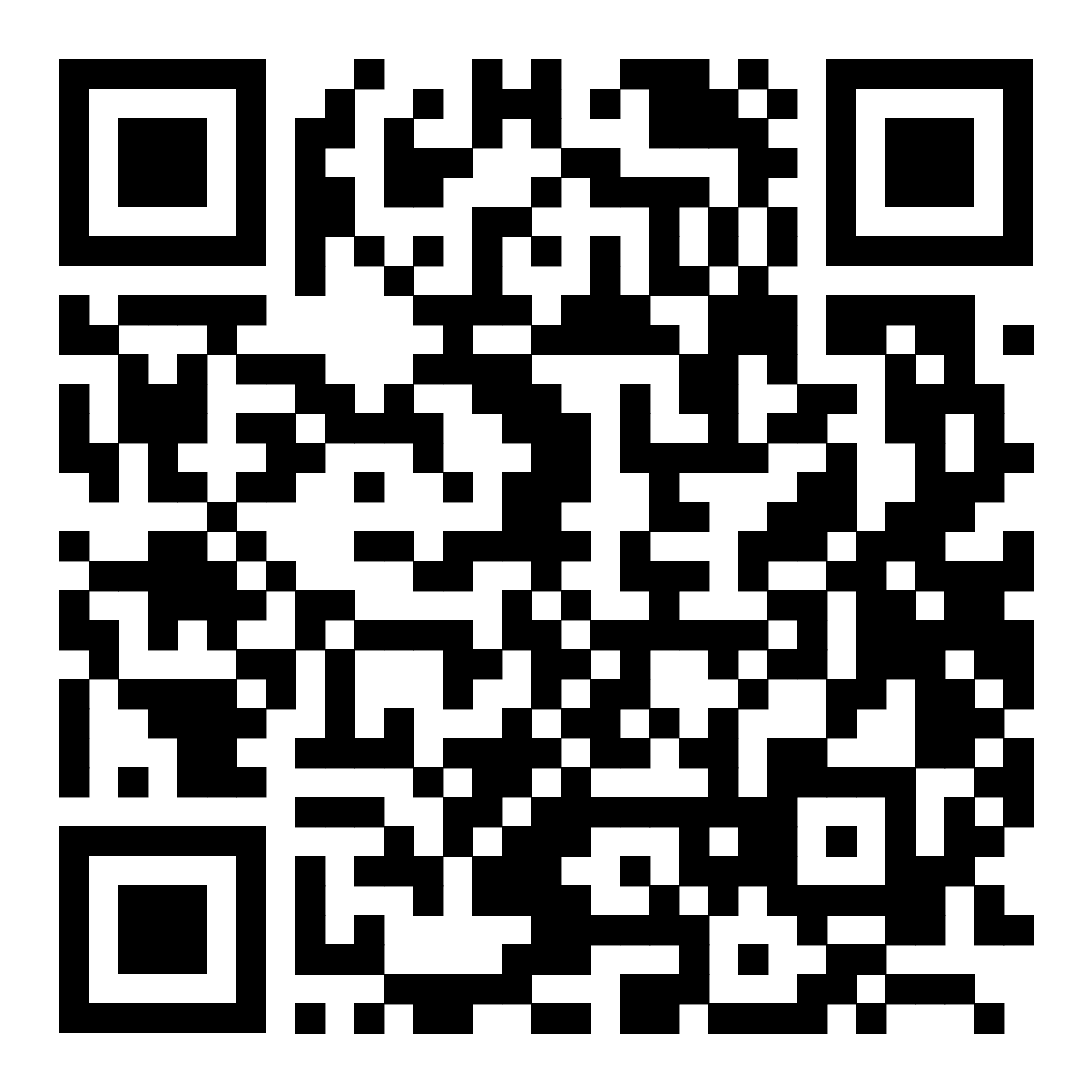 Bande annonce du film « Virage vers le Futur »
Présentation du kit Roultoudou
Le territoire des Grands Causses
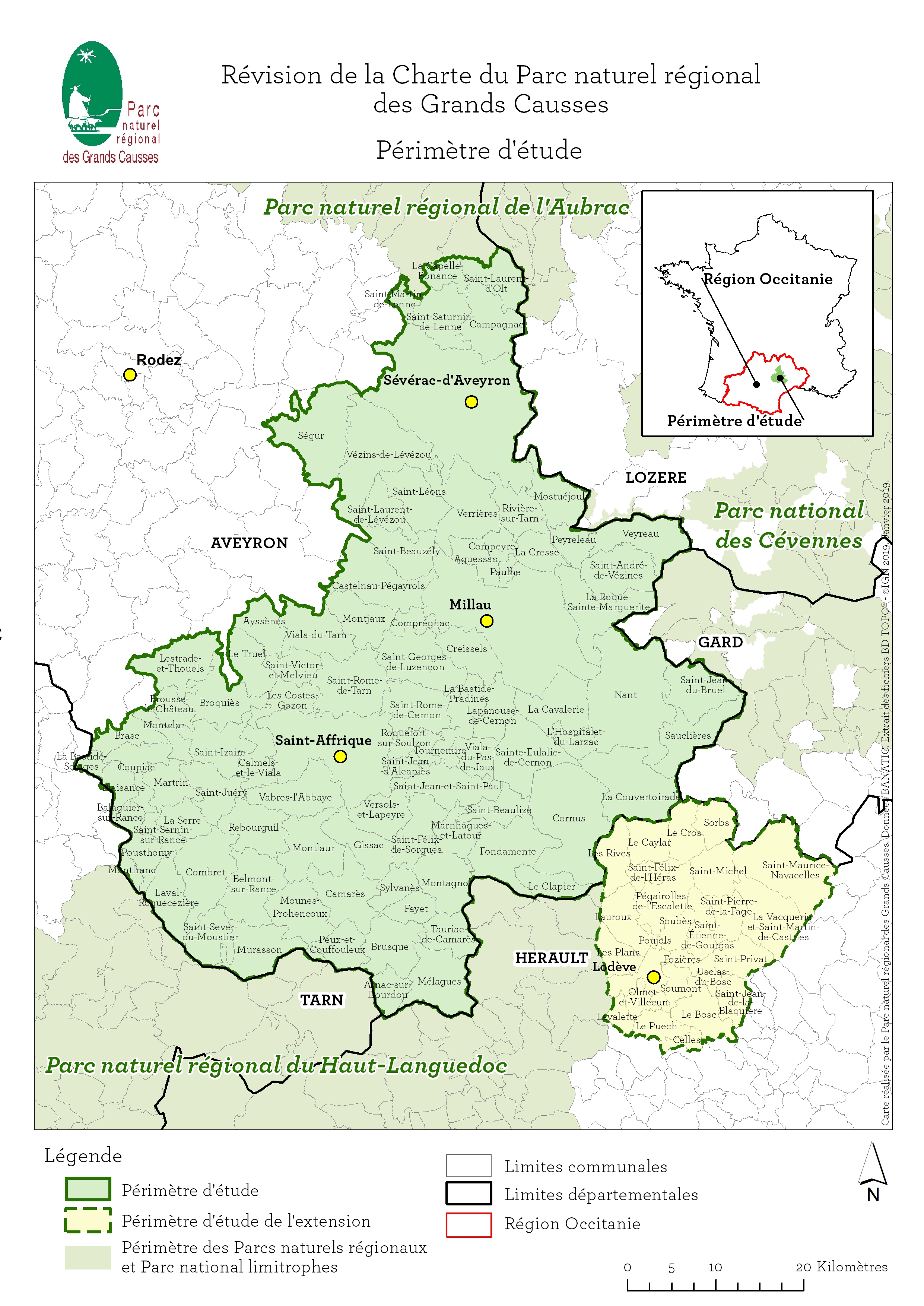 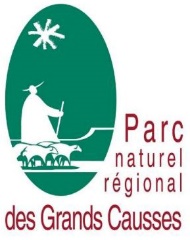 Rural de moyenne montagne
Filières dominantes : Roquefort et APN
116 communes  et 3 pôles urbains
86 000 habitants
2 à 120 habitants / km2
Une superficie plus grande que le département du Rhône (69)
Transports = 40 % dépenses énergétiques du territoire
A l’origine des vélis : un ancrage dans le territoire rural
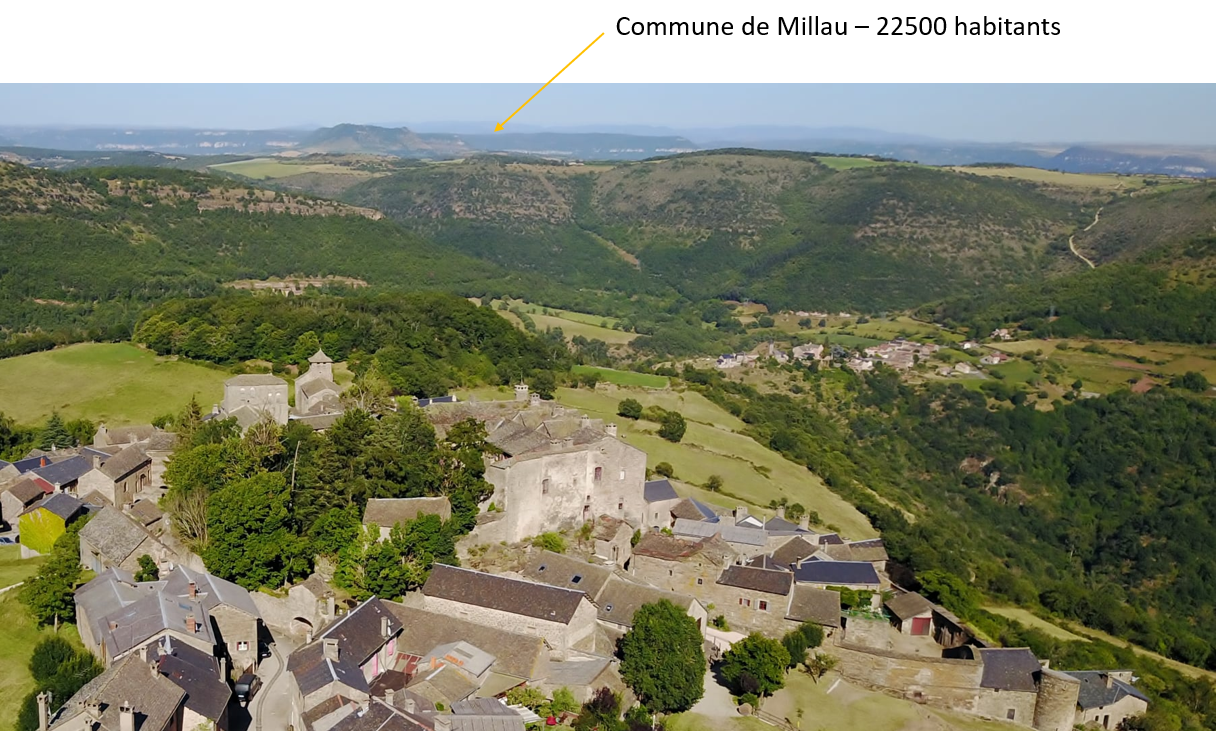 Castelnau Pégayrols, commune de 380 habitants, situé à 20 km de Millau
Les enjeux des mobilités sur ce territoire
Desserte en TC ne répond pas aux besoins (1.7% des actifs prennent les TC)
Distances des trajets quotidien s'allongent (18 km en moyenne pour aller au travail)
Prédominance de la voiture individuelle
Enjeux écologiques, sociaux, et économiques et de santé
43% des chômeurs sans solution de mobilité
Une charge financière de la mobilité en forte augmentation : > 8000 €/an (moyenne France 4000 €)
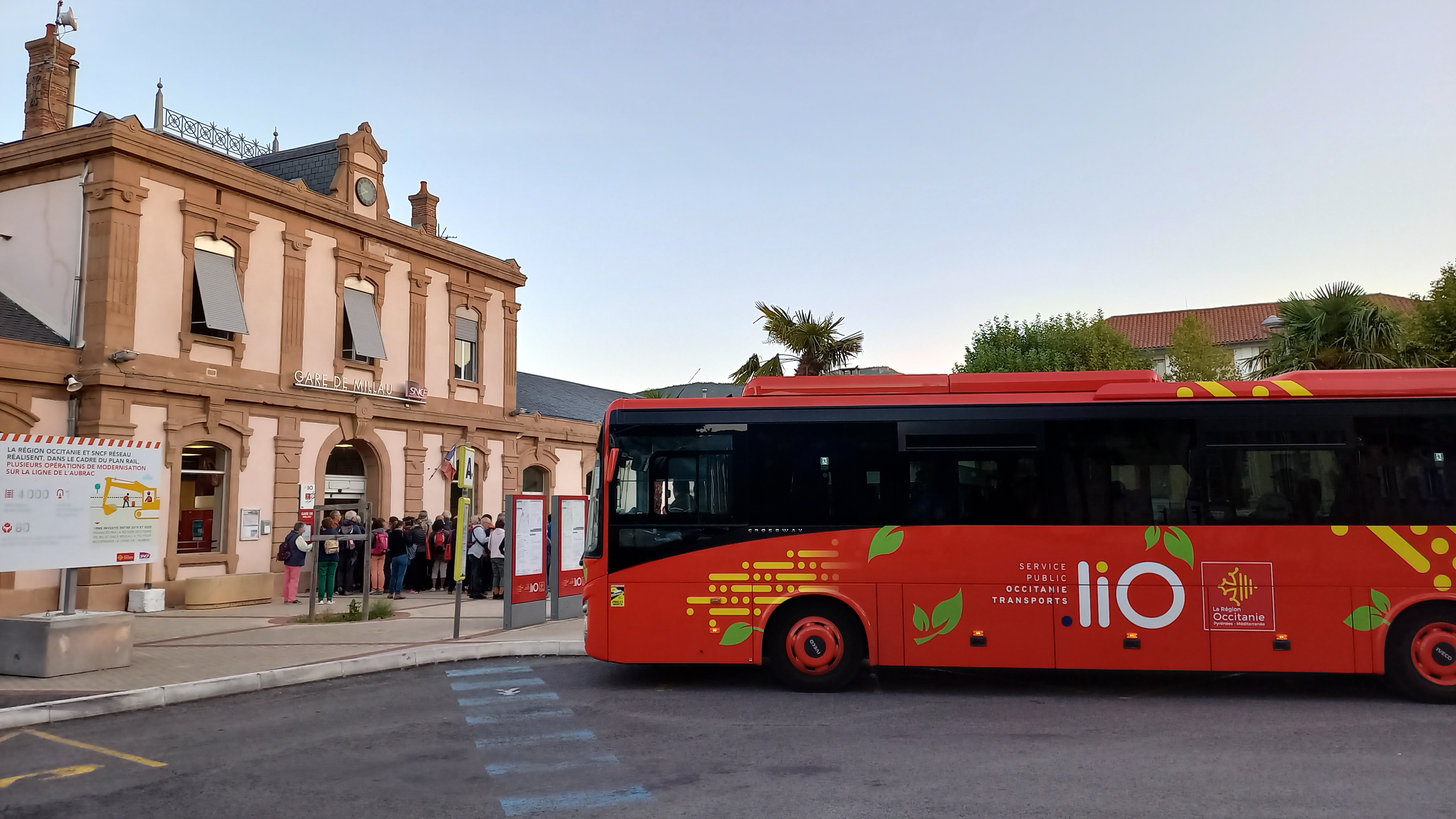 Objectif d’In’VD : garder une vie sur ce territoire
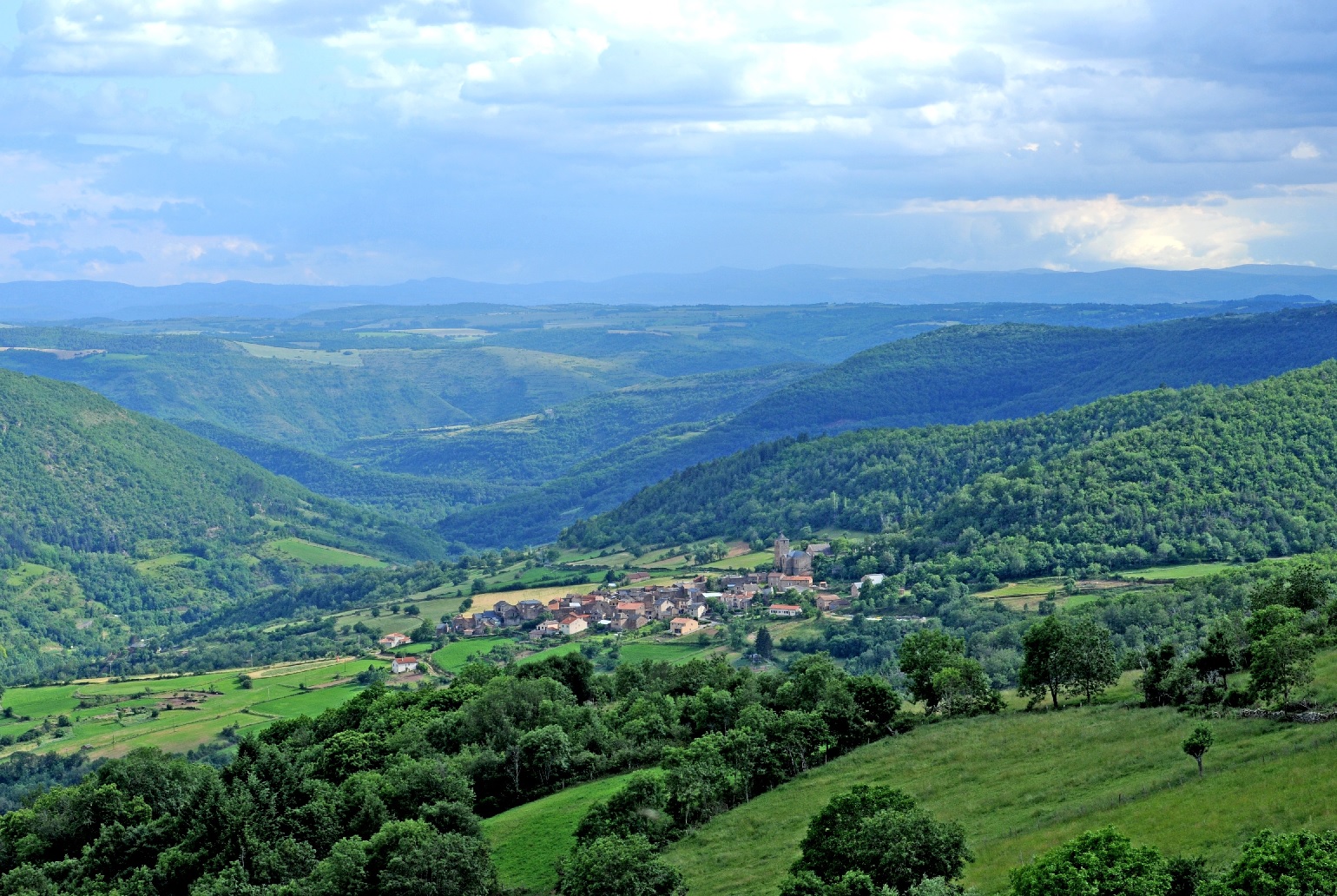 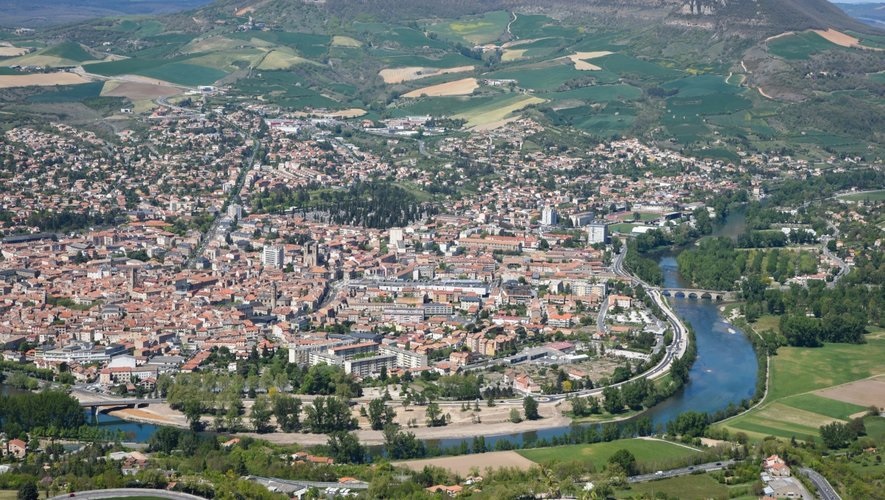 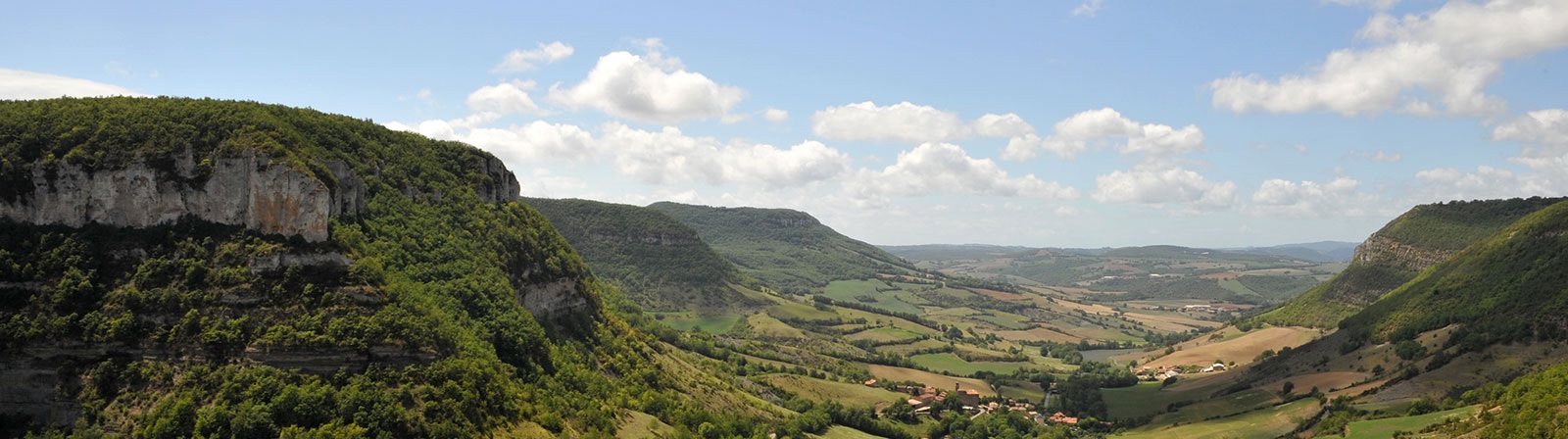 Notre expérience : « 3D » là où les vélos ne suffisent plus
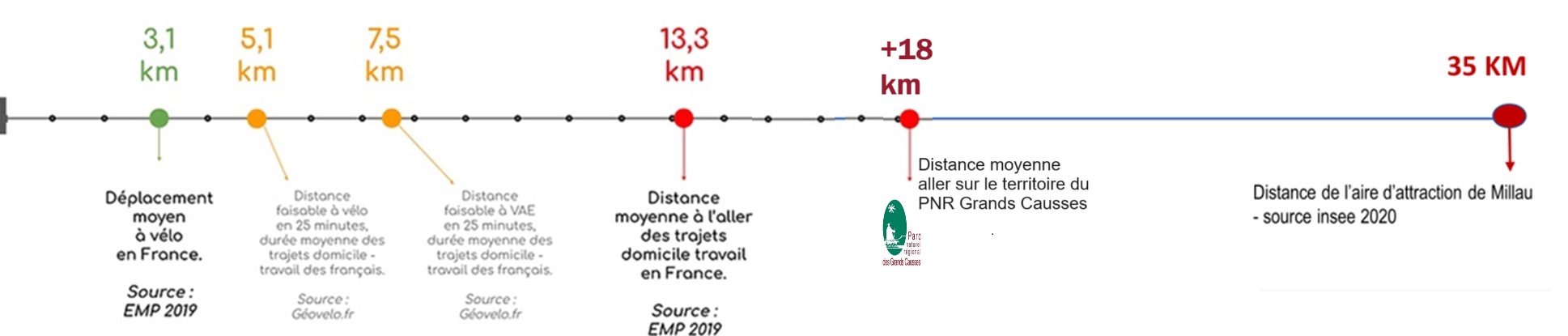 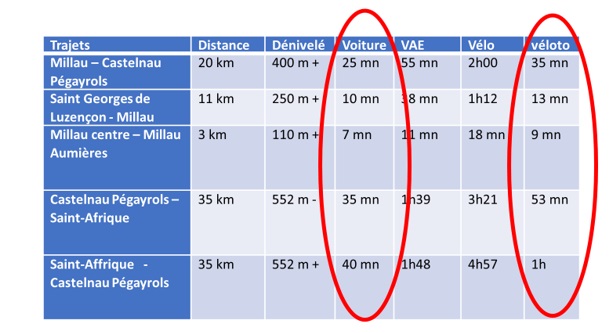 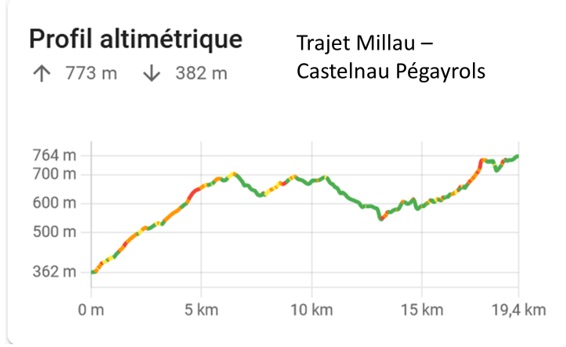 Expression des besoins de laMobilité rurale
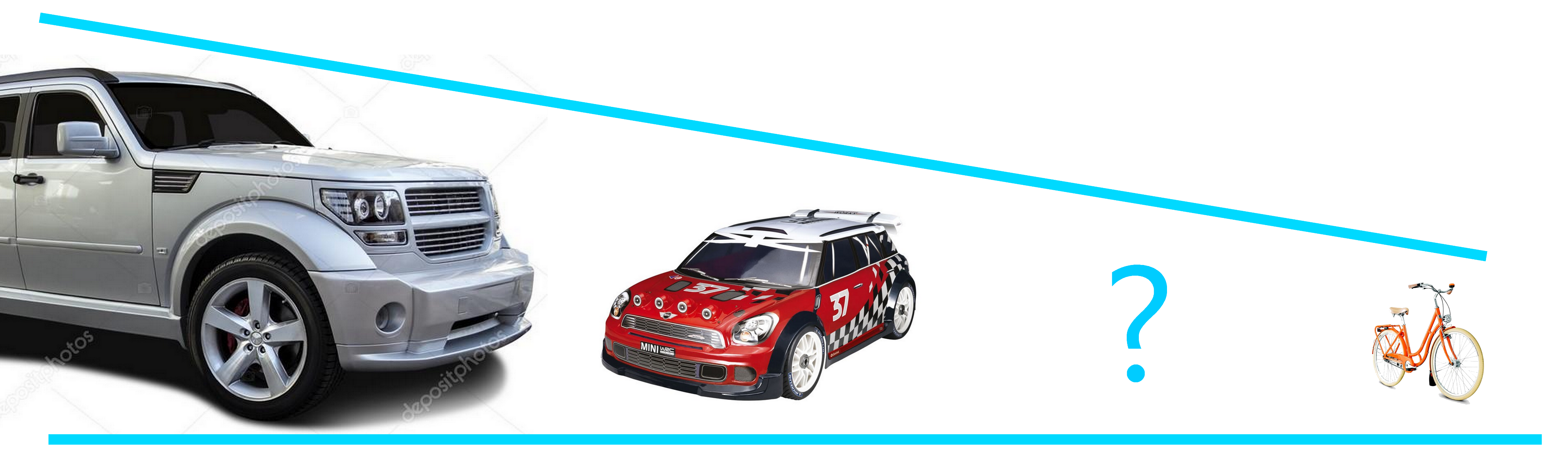 Une mobilité active, de préférence
Transporter 2 adultes ou 1 adulte et 2 enfants, 
Un coffre pour les affaires
Une protection contre les intempéries,
Une puissance et une autonomie suffisantes
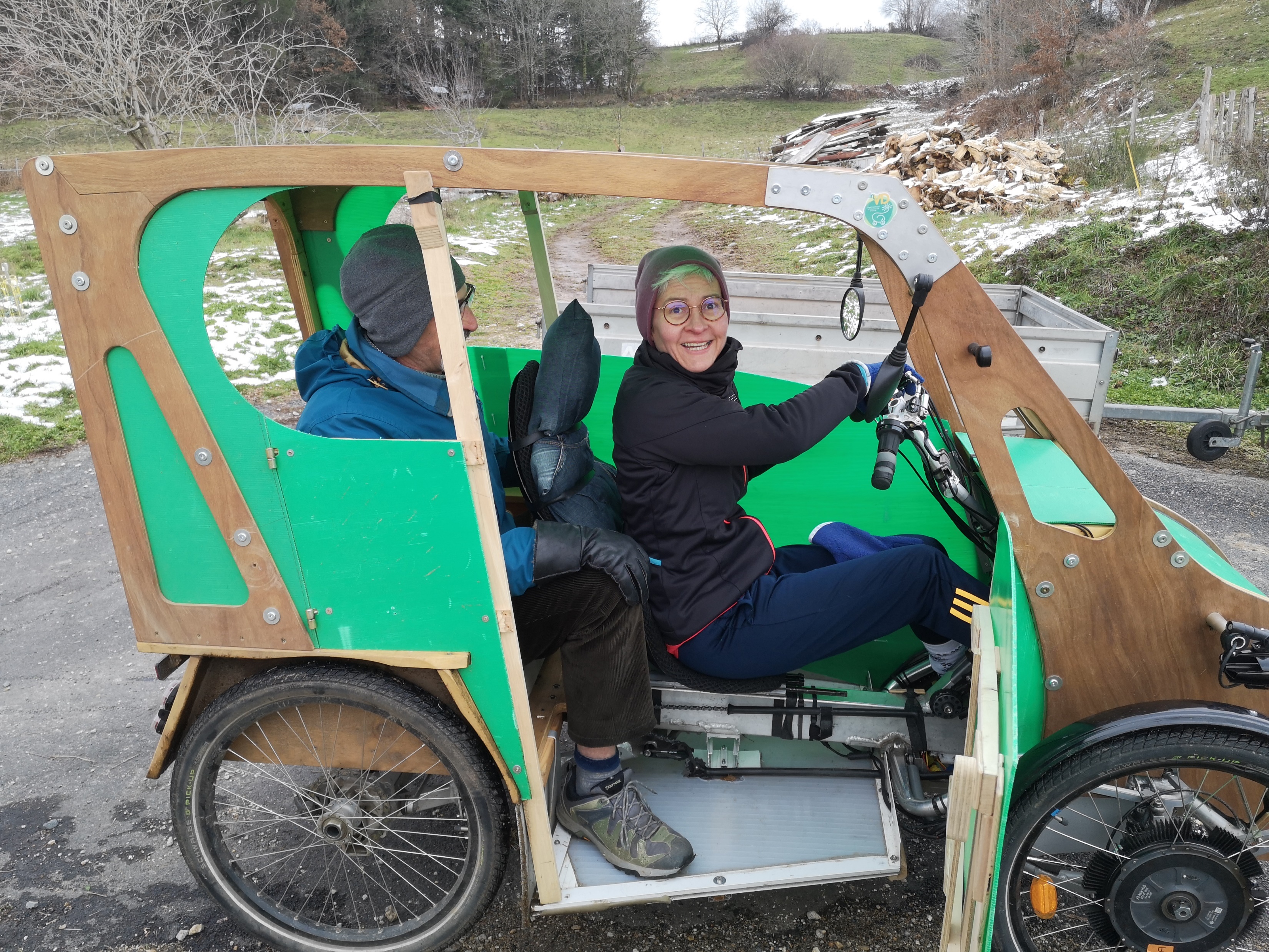 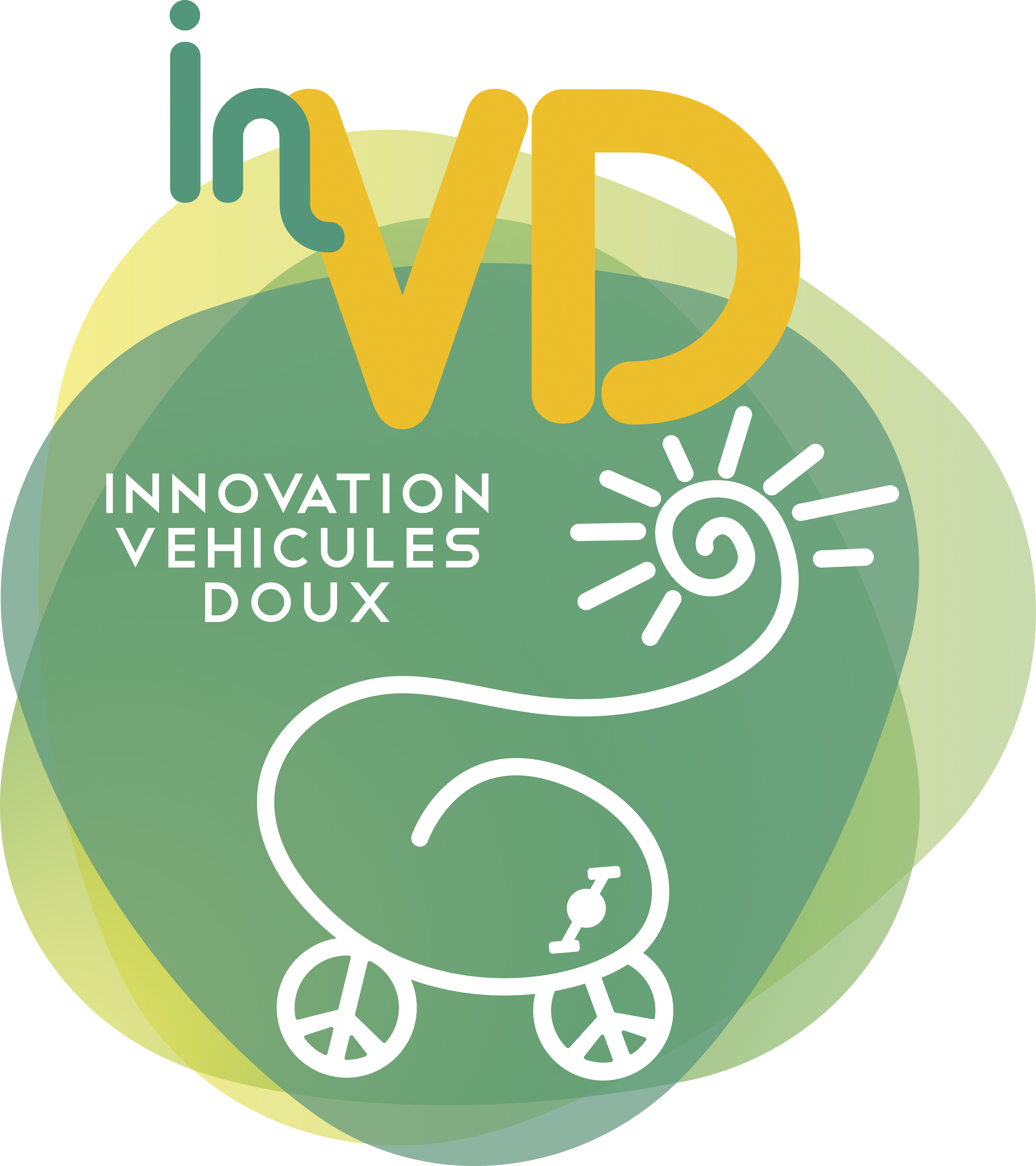 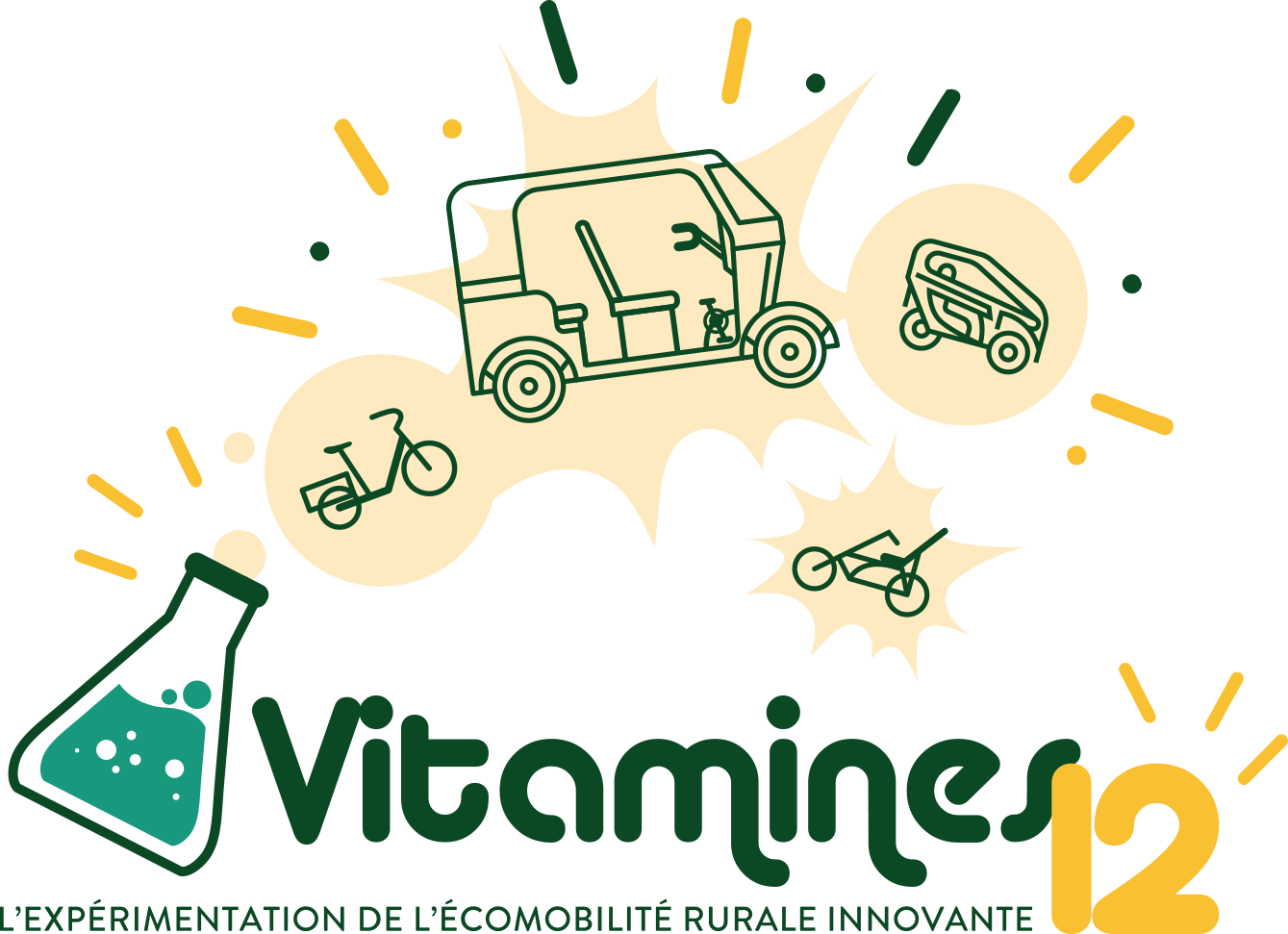 VITAMINES 12, expérimentation de VELIen conditions réelles
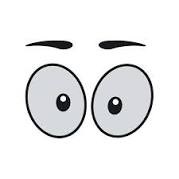 Présentation Vitamines 12
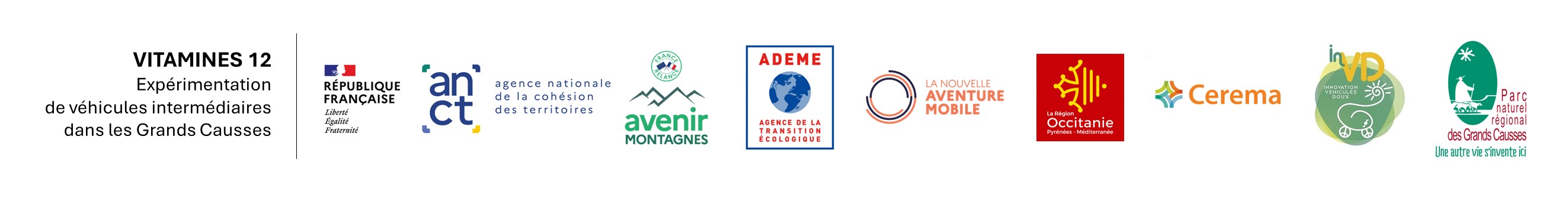 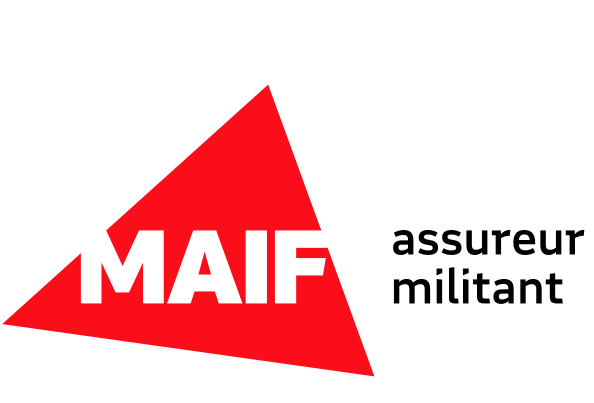 Vitamines 12 : expérimentation grandeur nature
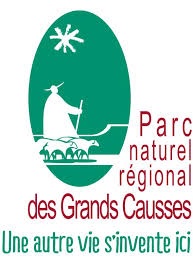 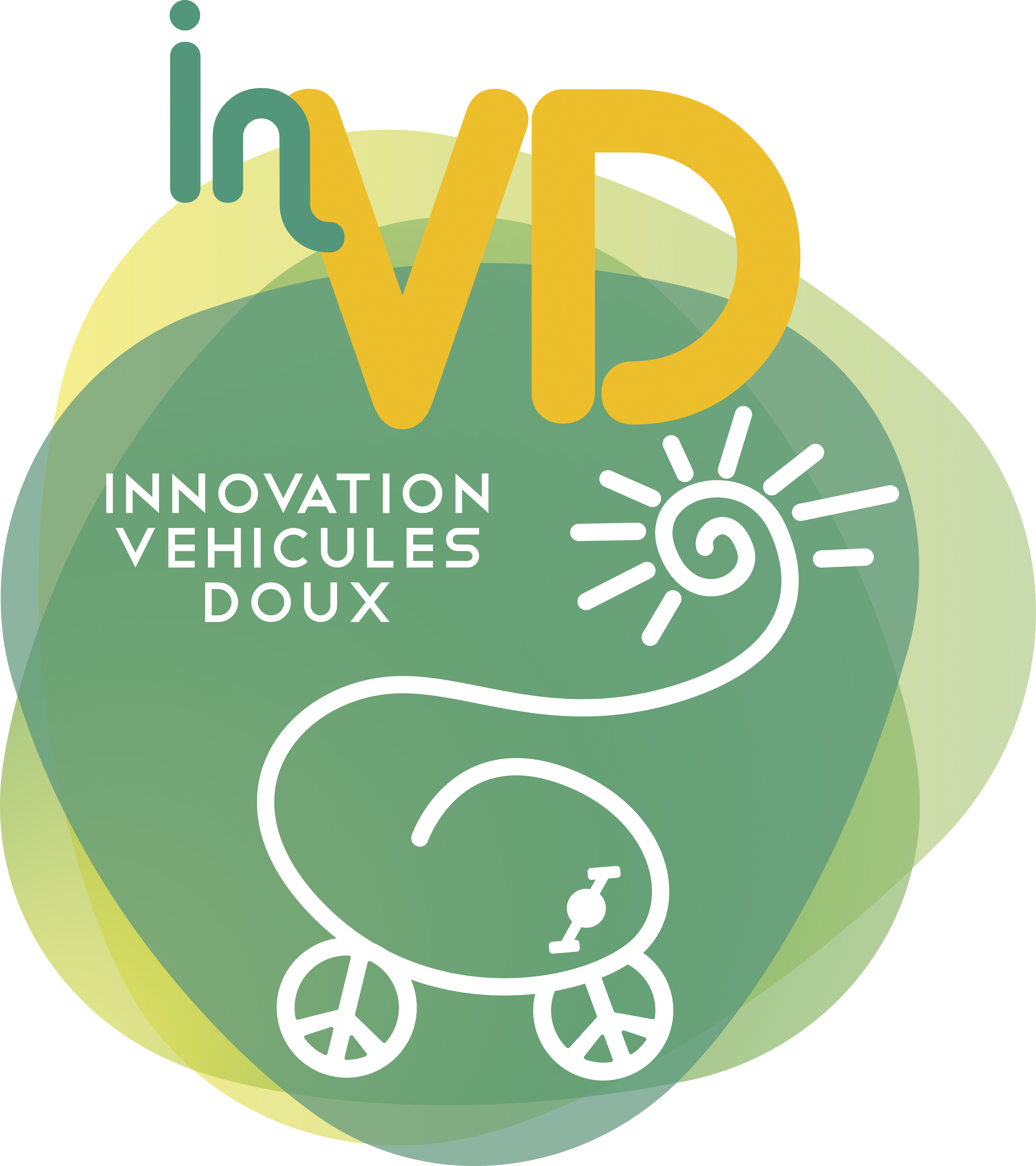 Proposer aux habitants volontaires du territoire, d’expérimenter des véhicules intermédiaires en remplacement de leur voiture  au quotidien.
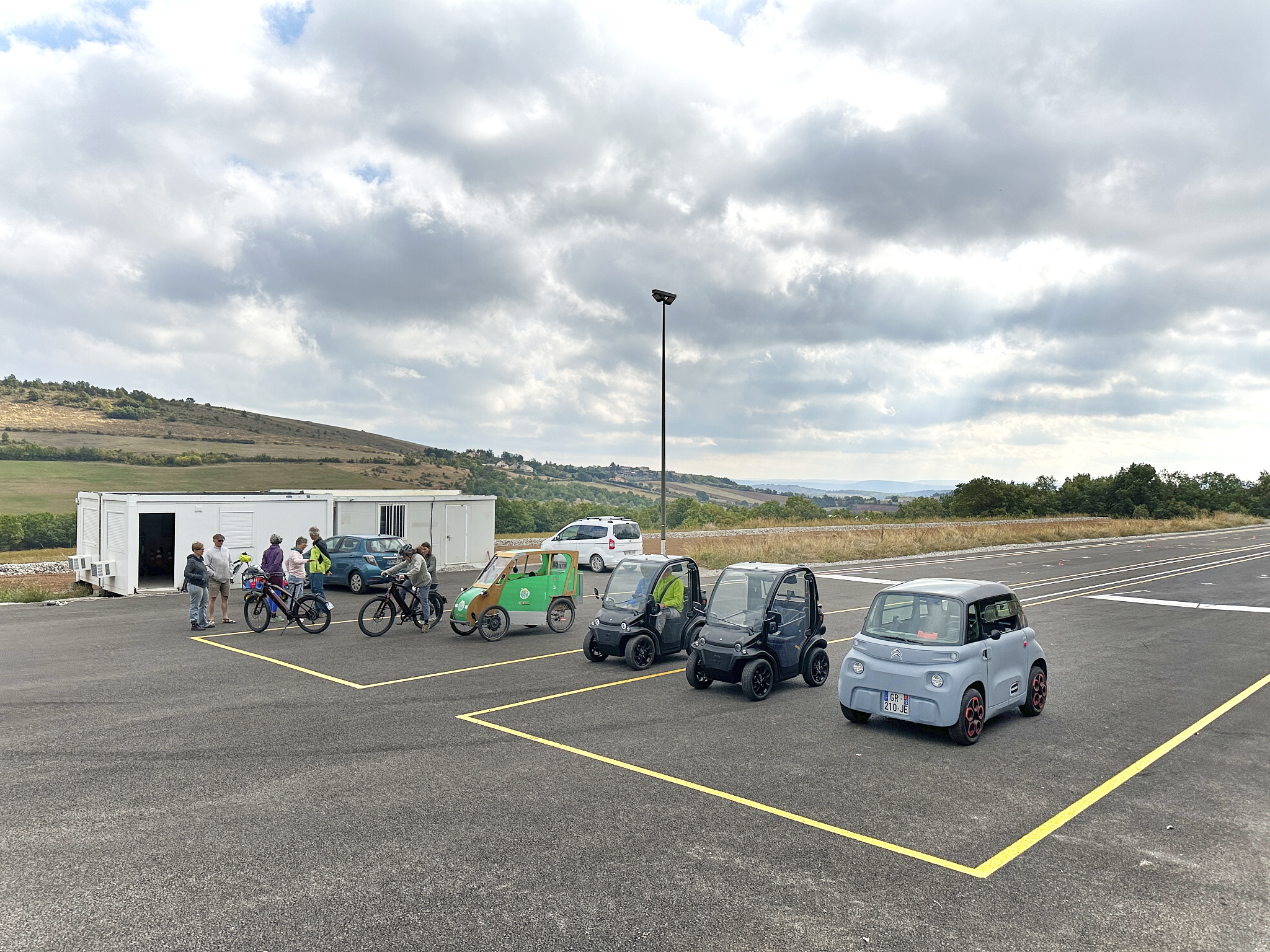 De janvier 23 à décembre 24, avec un démarrage effectif en octobre 23 – Extension en 2025.
Implication des acteurs du territoire : collectivités (CC, CD12, Région…), préfecture (sécurité routière, gendarmerie…), auto-école, etc.
Partenariats : ADEME, FabMob, universités et labo de recherche… (Salon des VI à Millau !)
8 VELI en test : AMI, Biro, speedbike, Urbaner, Weez
Vitamines 12 : expérimentation grandeur nature
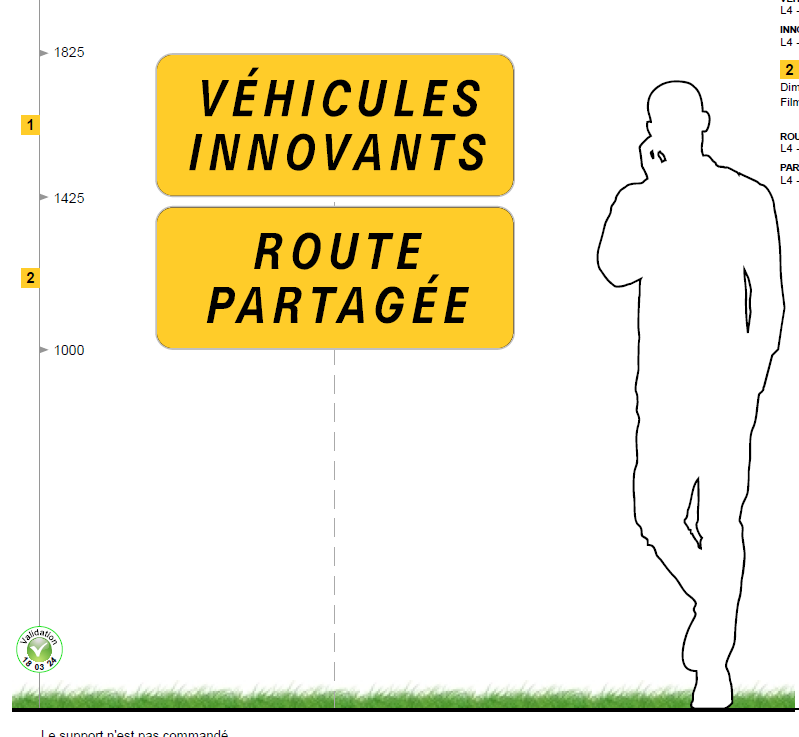 Déploiement par bassins de vie
Tests de 1 mois par VELI, possibilité de tester plusieurs VELI
Formation théorique et pratique de tous les testeurs
Panneautage sécurité sur les axes plus rapides
À bord du véhicule : fiche technique, kit sécurité, carnets de bord
Questionnaires de fin de test
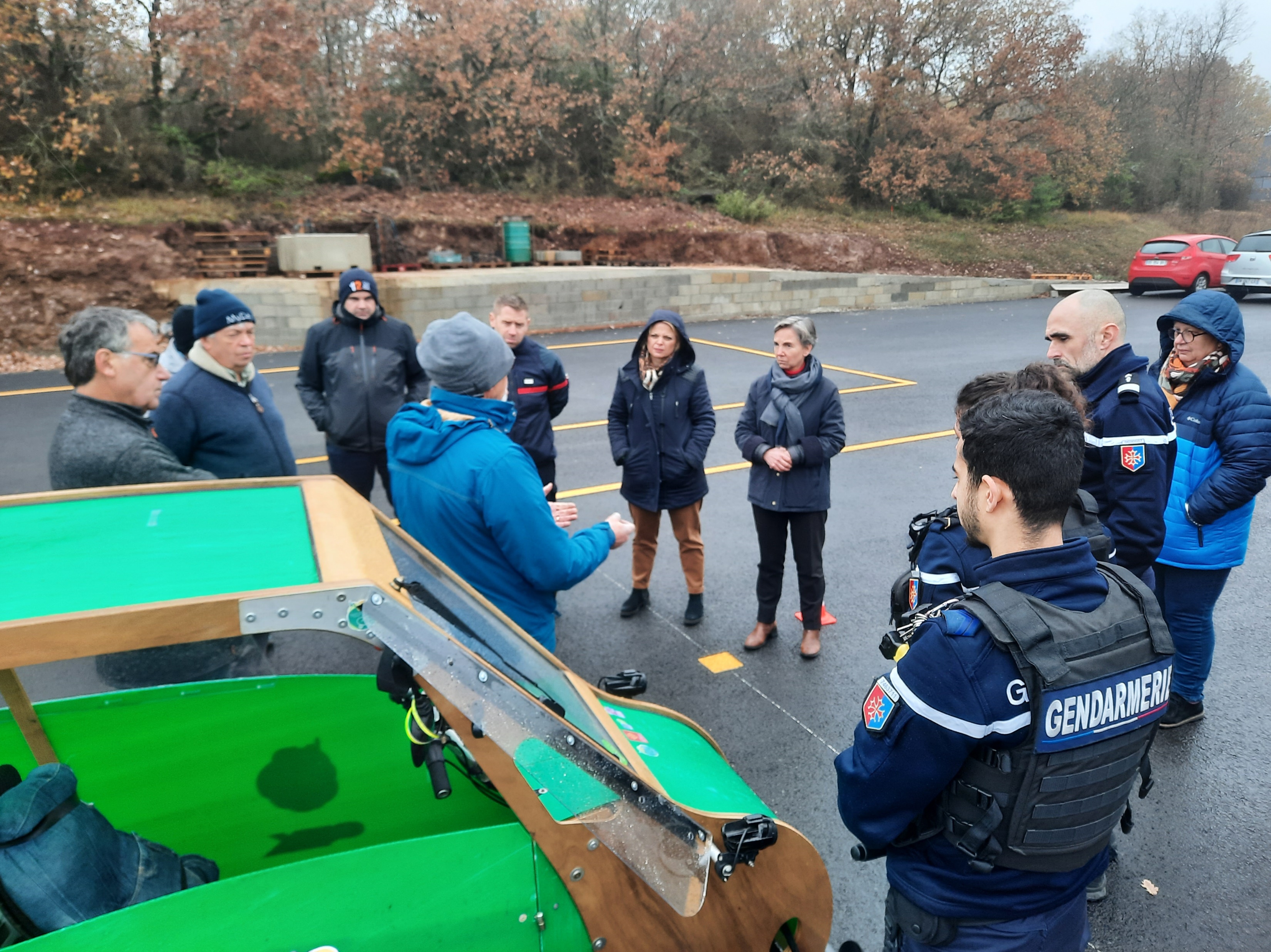 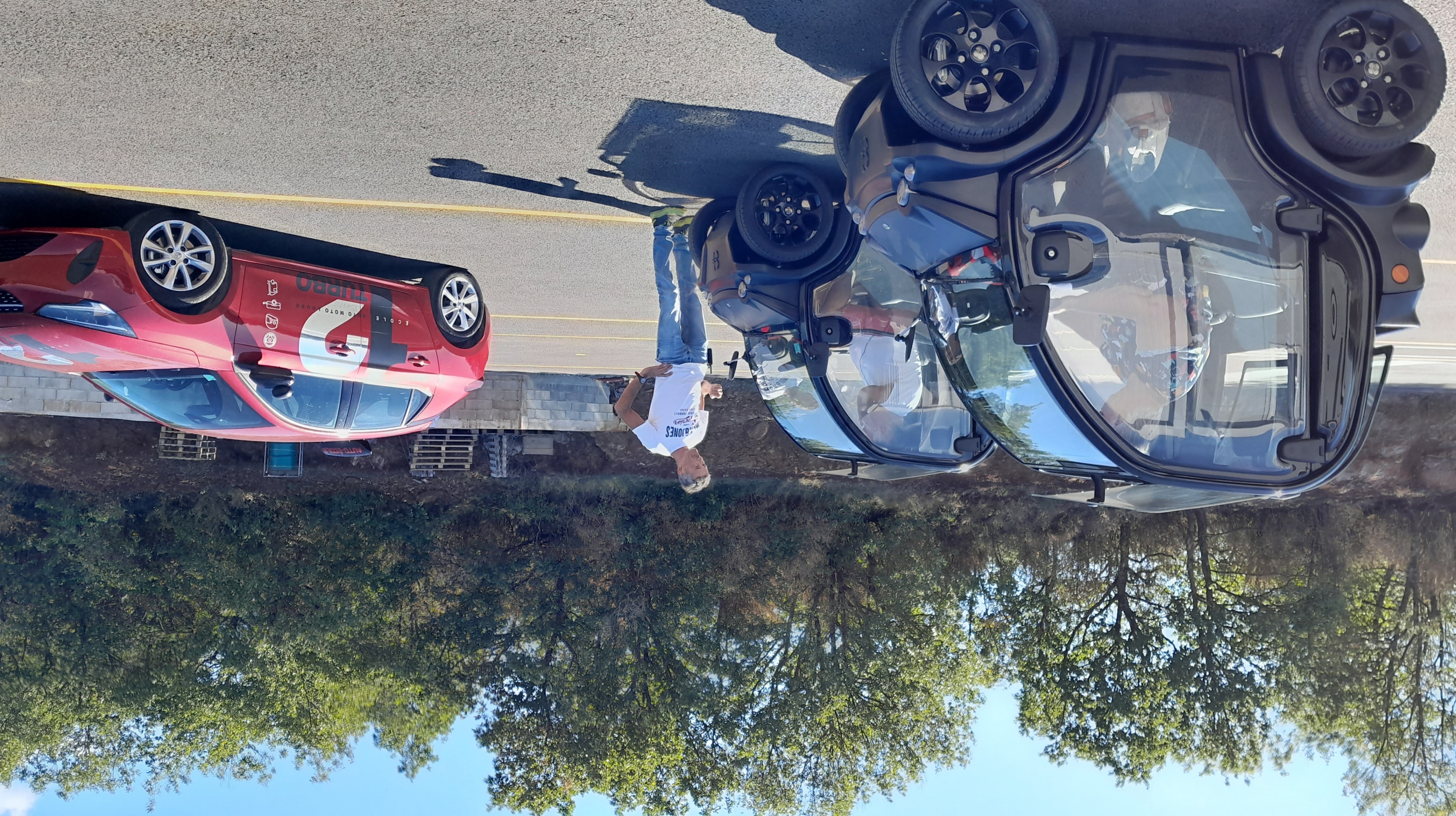 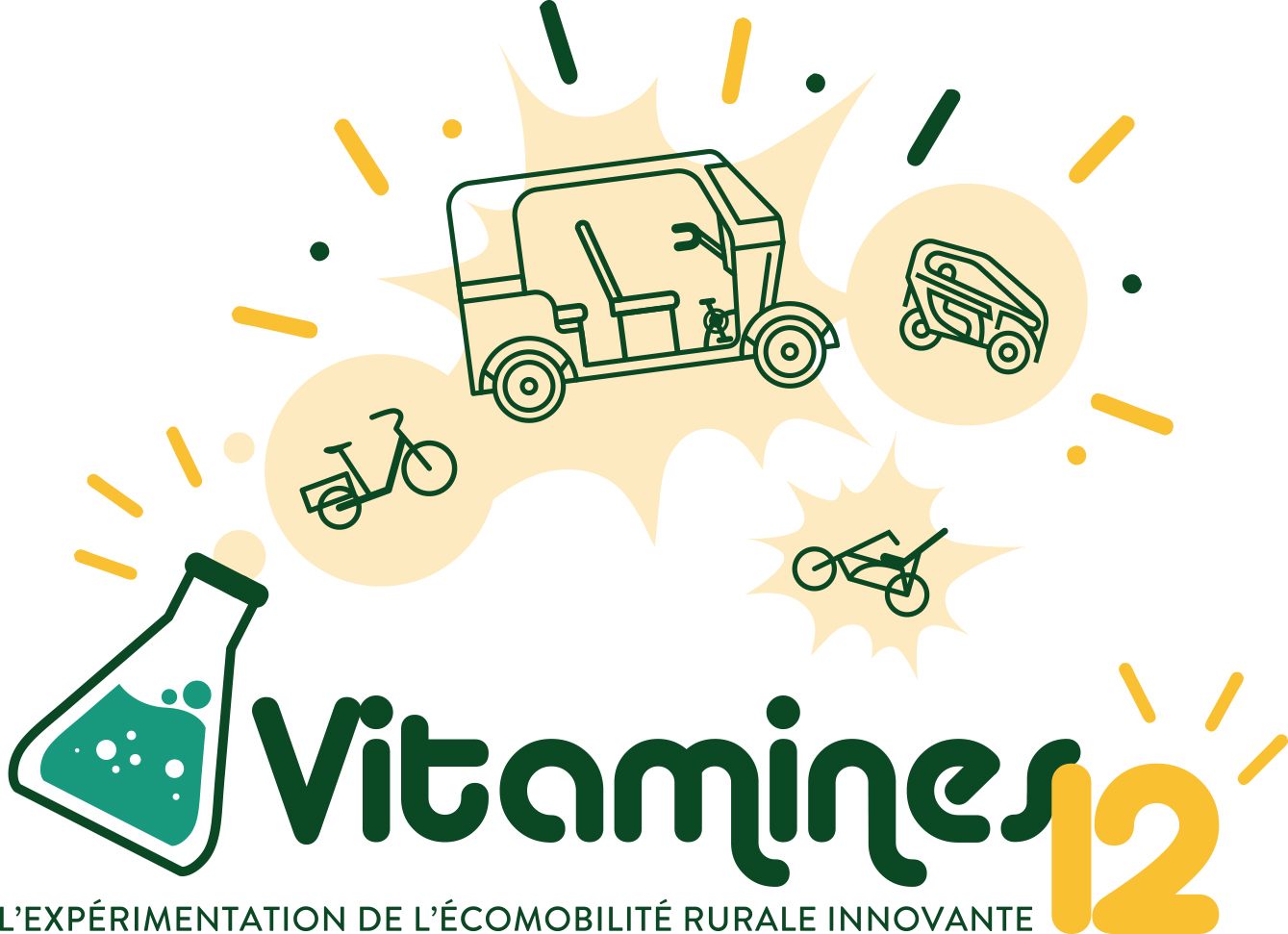 Quels véhicules pour quels usages ?
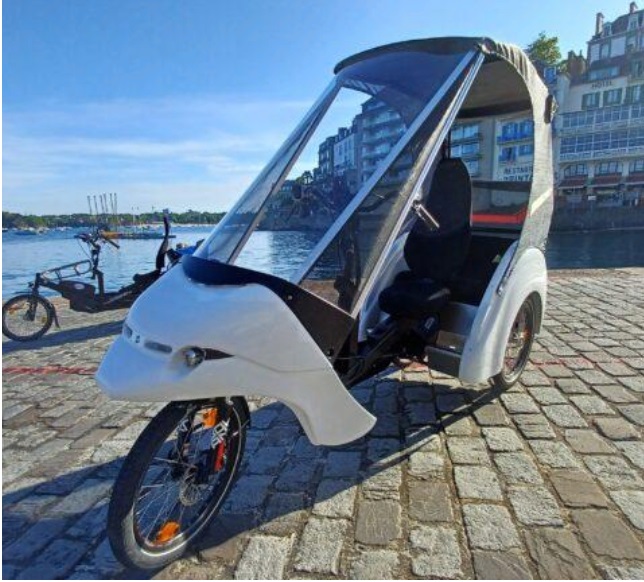 Combien de places
Mobilité active ou passive
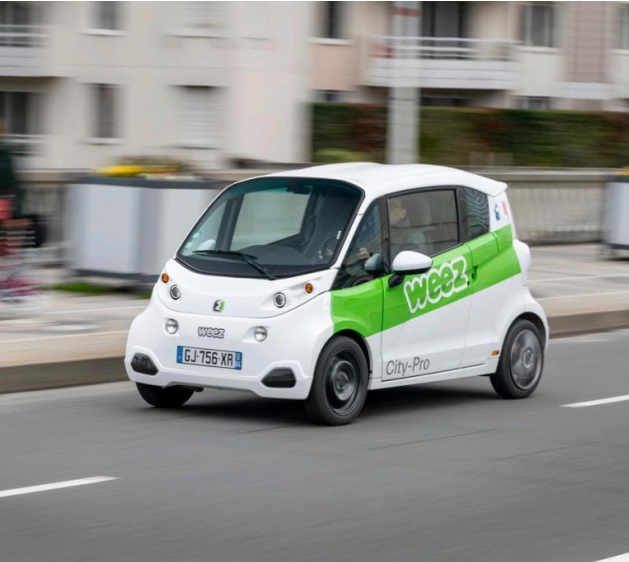 Critère d’efficience en nm
80, 45, 90, 25 km/h
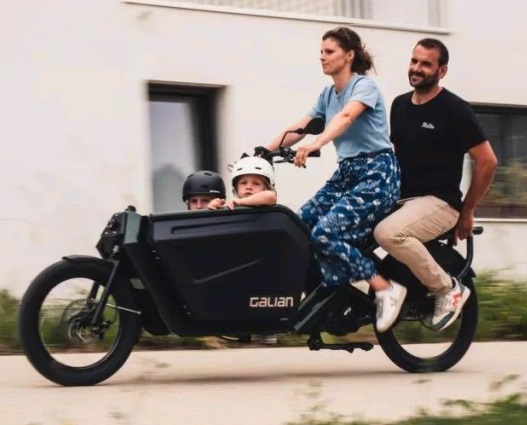 Homologué ou certifié
Pas besoin de permis de conduire
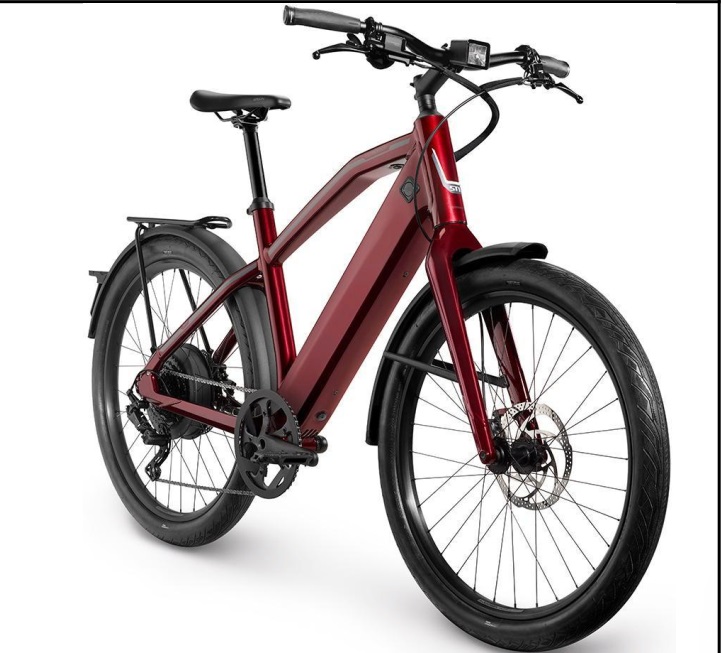 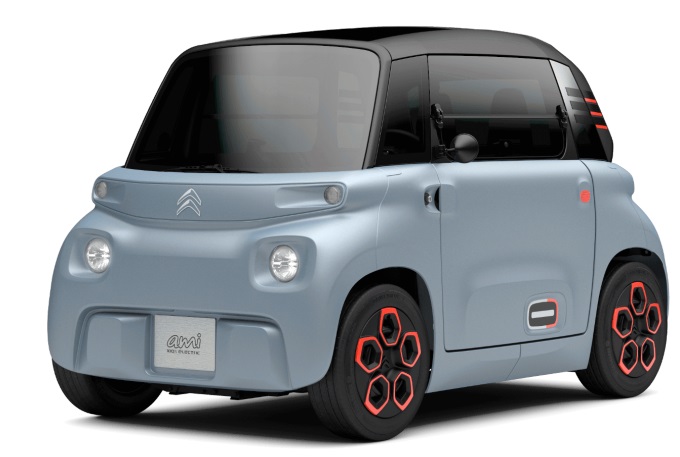 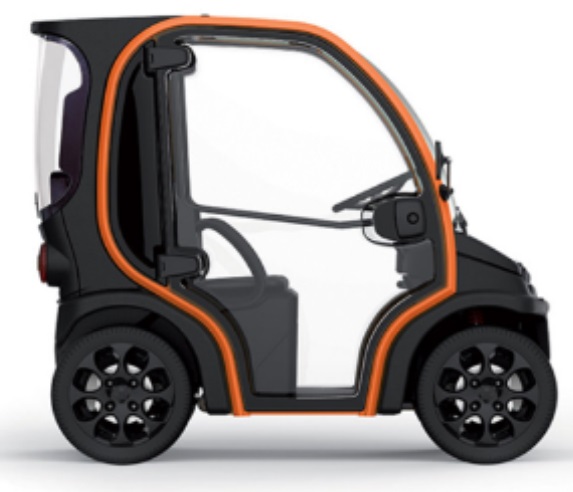 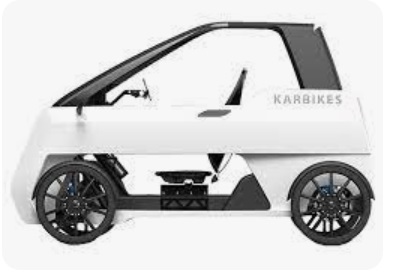 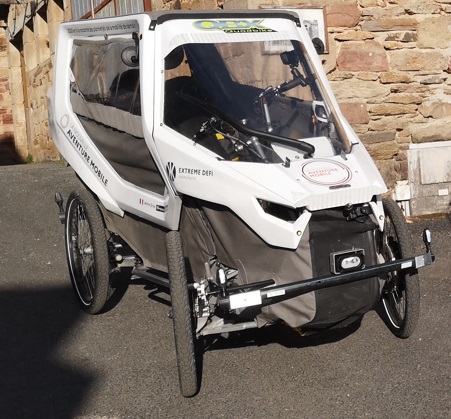 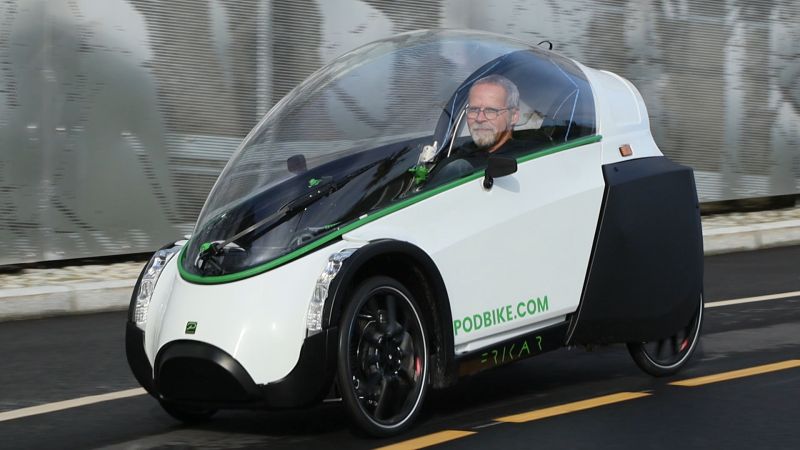 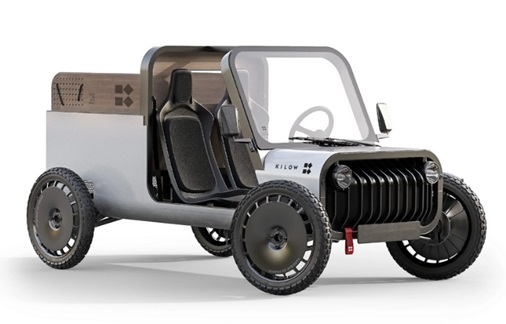 Suivi documentaire
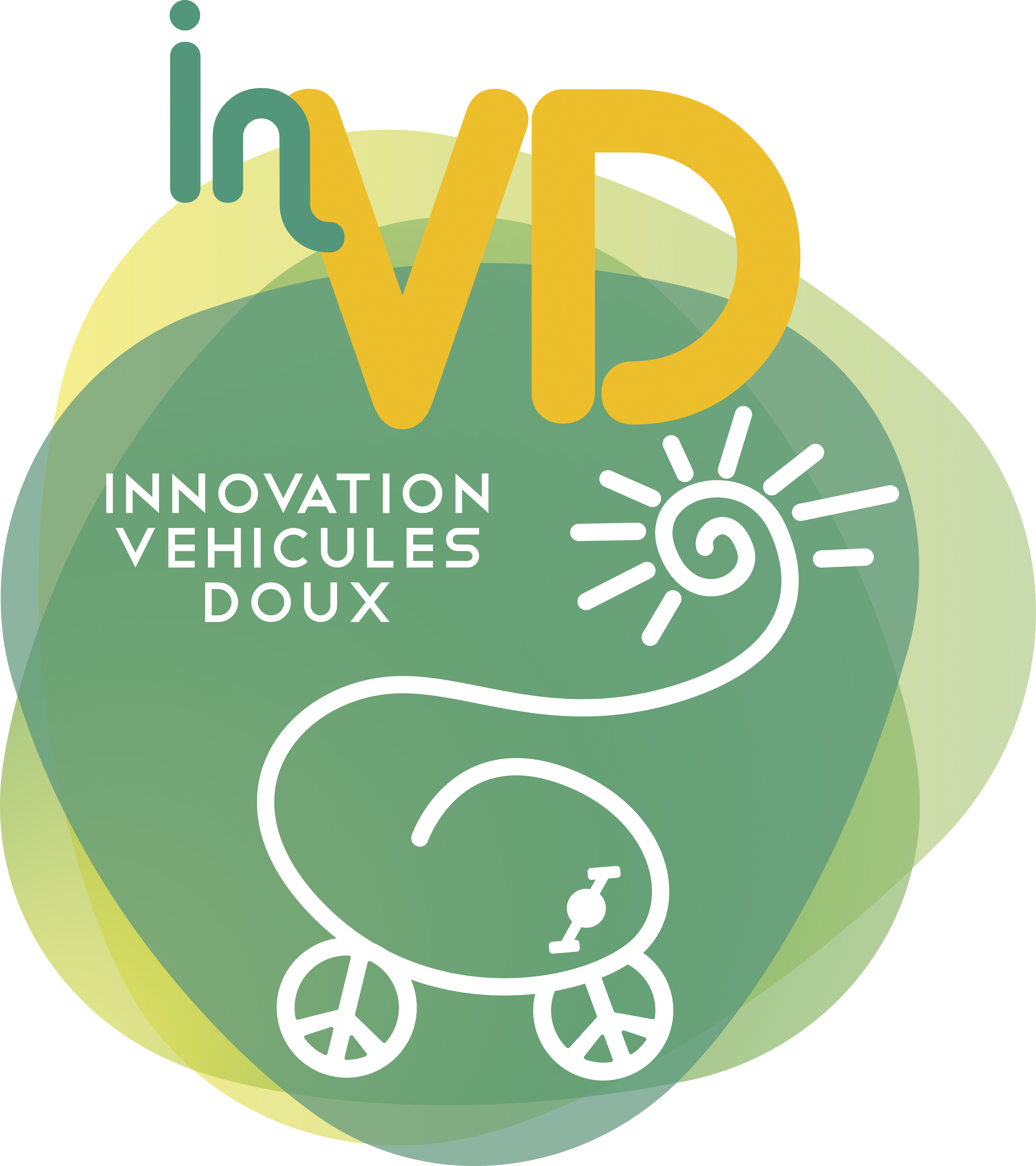 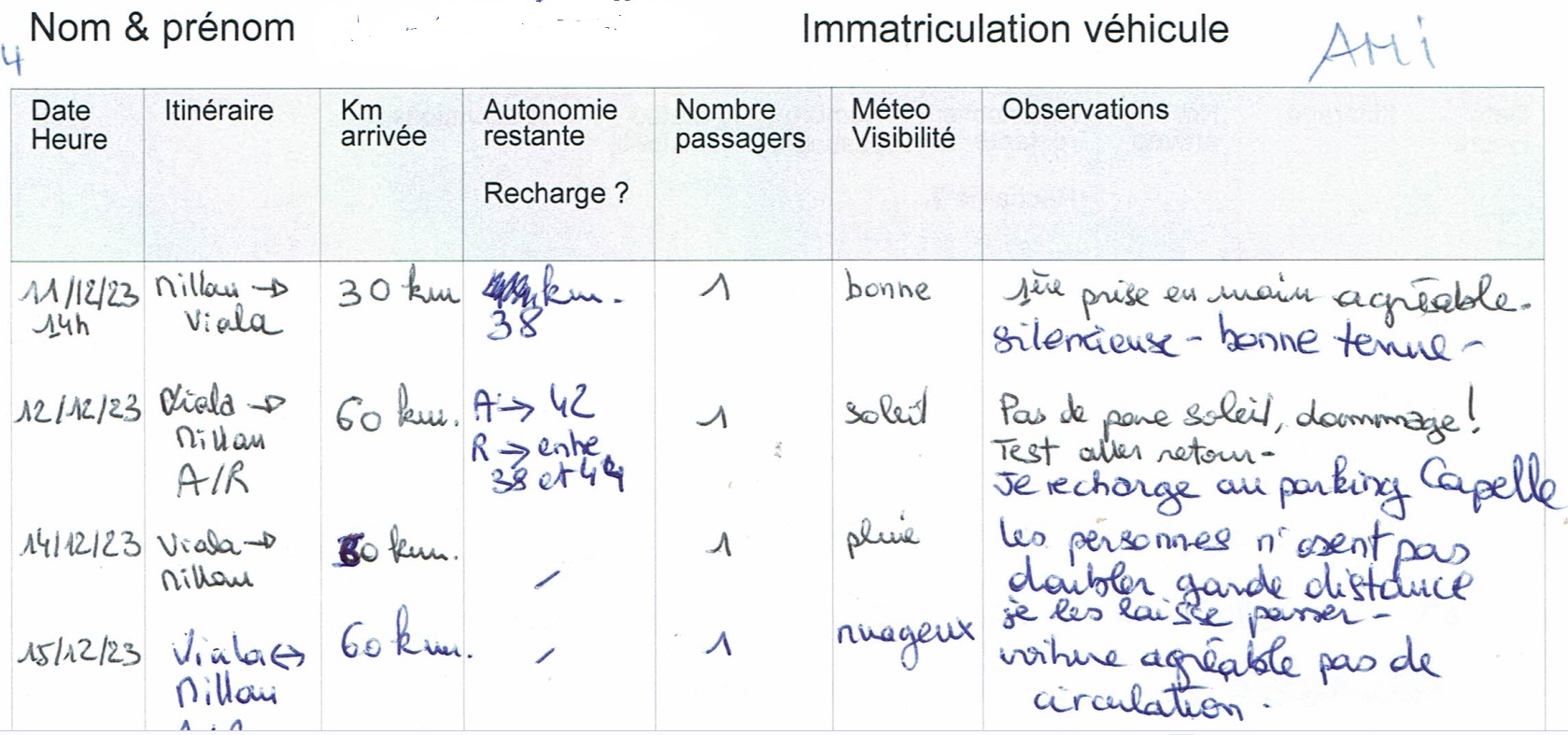 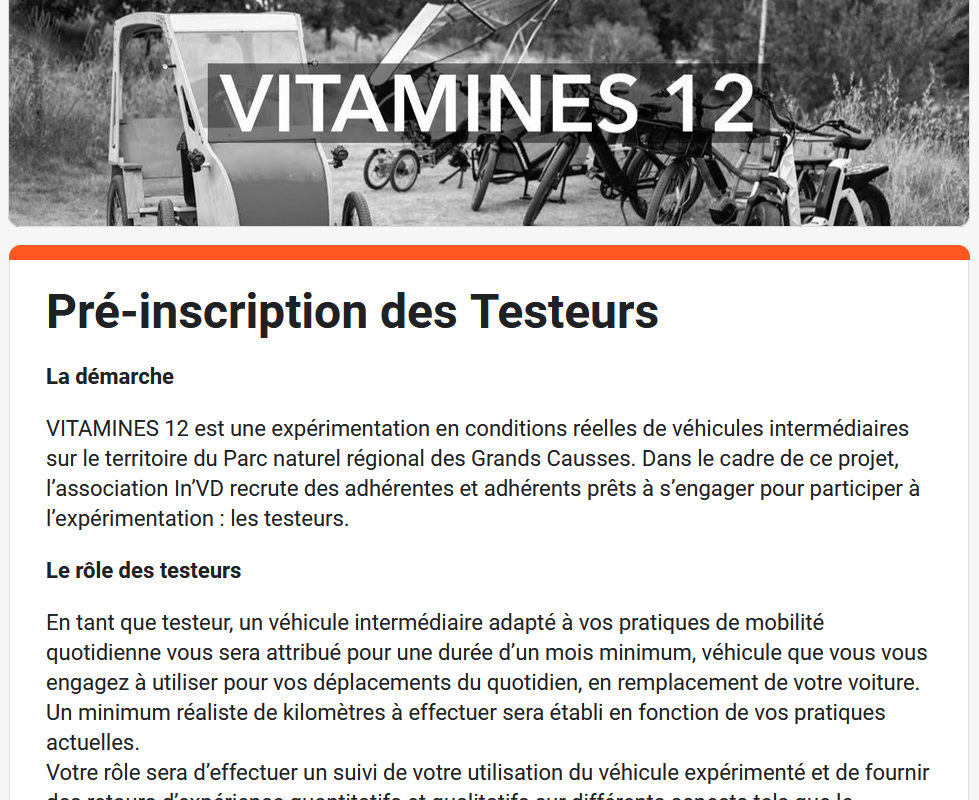 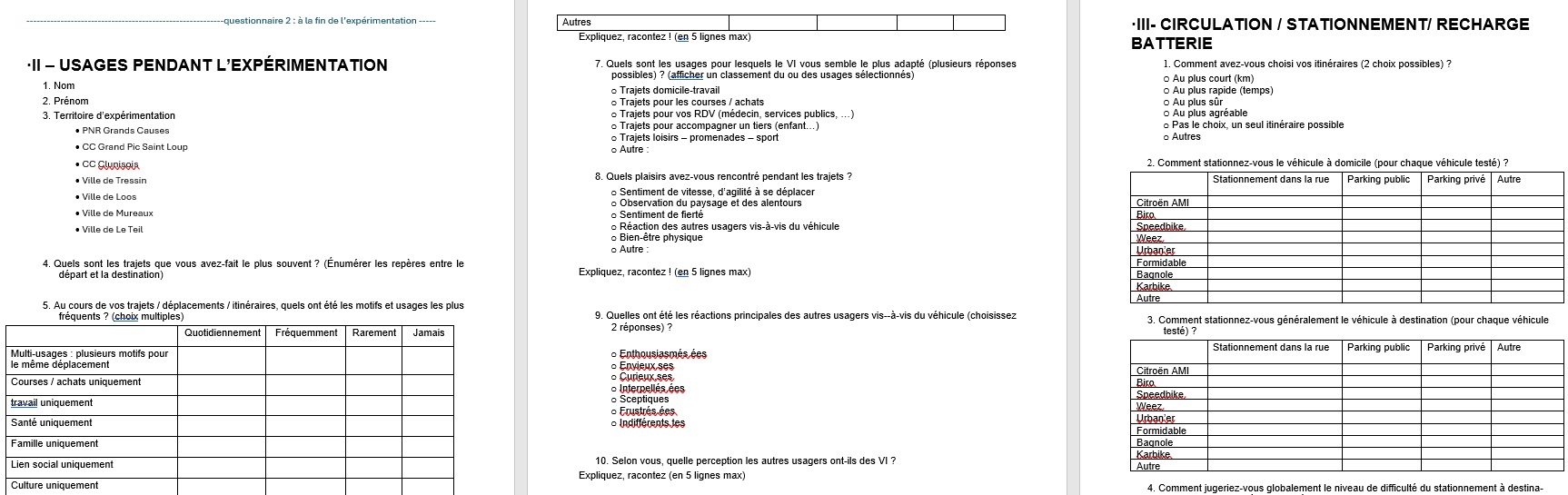 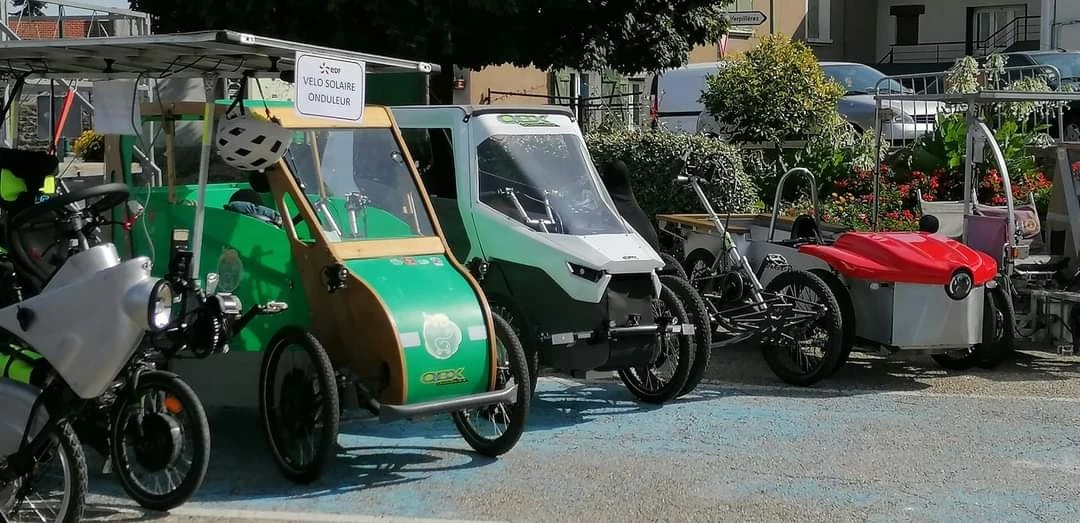 A VOUS LA PAROLE !